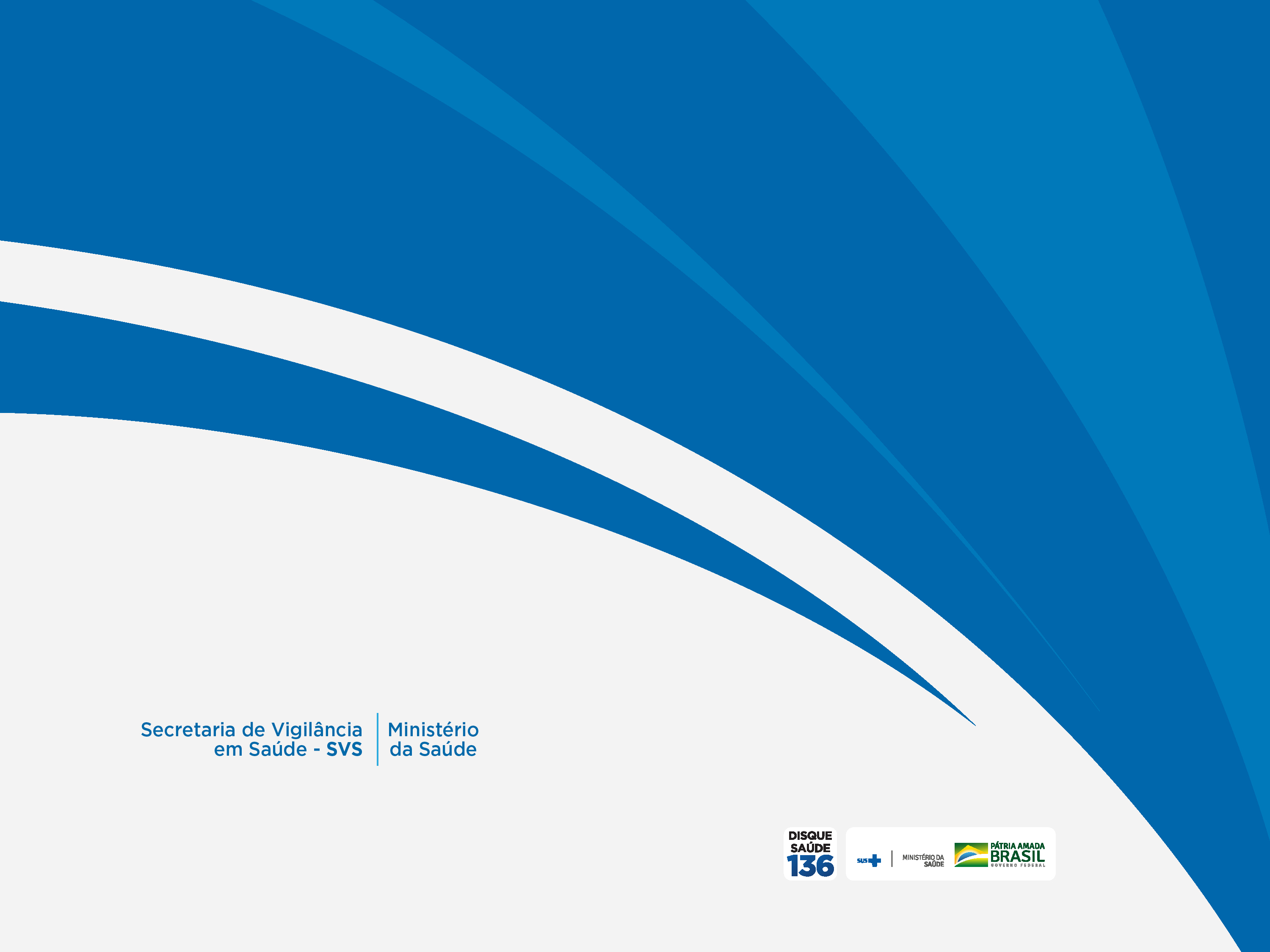 NOVO PROTOCOLO DE TESTE XPERT ULTRA
Nicole Menezes de Souza
CGDR/DCCI/SVS/MS
AÇÕES DOS ACS
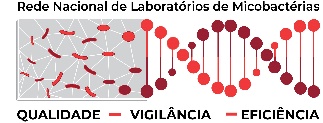 (...)
III - Orientar as famílias quanto à utilização dos serviços de saúde disponíveis; 
(...)
VI - Desenvolver ações que busquem a integração entre a equipe de saúde e a população adscrita à UBS, considerando as características e as finalidades do trabalho de acompanhamento de indivíduos e grupos sociais ou coletividade;
VII - Desenvolver atividades de promoção da saúde, de prevenção das doenças e agravos e de vigilância à saúde, por meio de visitas domiciliares e de ações educativas individuais e coletivas nos domicílios e na comunidade, por exemplo, combate à dengue, malária, leishmaniose, entre outras, mantendo a equipe informada, principalmente a respeito das situações de risco;
VIII - Estar em contato permanente com as famílias, desenvolvendo ações educativas, visando à promoção da saúde, à prevenção das doenças e ao acompanhamento das pessoas com problemas de saúde, bem como ao acompanhamento das condicionalidades do Programa Bolsa-Família ou de qualquer outro programa similar de transferência de renda e enfrentamento de vulnerabilidades implantado pelo governo federal, estadual e municipal, de acordo com o planejamento da equipe. É permitido ao ACS desenvolver outras atividades nas Unidades Básicas de Saúde, desde que vinculadas às atribuições acima.
Política Nacional de Atenção Básica (PNAB)
AÇÕES DOS ACS
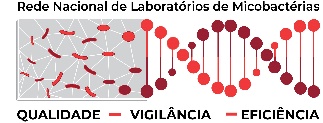 (...)
III - Orientar as famílias quanto à utilização dos serviços de saúde disponíveis; 
(...)
VI - Desenvolver ações que busquem a integração entre a equipe de saúde e a população adscrita à UBS, considerando as características e as finalidades do trabalho de acompanhamento de indivíduos e grupos sociais ou coletividade;
Promovendo
VII - Desenvolver atividades de promoção da saúde, de prevenção das doenças e agravos e de vigilância à saúde, por meio de visitas domiciliares e de ações educativas individuais e coletivas nos domicílios e na comunidade, por exemplo, combate à dengue, malária, leishmaniose, entre outras, mantendo a equipe informada, principalmente a respeito das situações de risco;
Com foco na
VIII - Estar em contato permanente com as famílias, desenvolvendo ações educativas, visando à promoção da saúde, à prevenção das doenças e ao acompanhamento das pessoas com problemas de saúde, bem como ao acompanhamento das condicionalidades do Programa Bolsa-Família ou de qualquer outro programa similar de transferência de renda e enfrentamento de vulnerabilidades implantado pelo governo federal, estadual e municipal, de acordo com o planejamento da equipe. É permitido ao ACS desenvolver outras atividades nas Unidades Básicas de Saúde, desde que vinculadas às atribuições acima.
Política Nacional de Atenção Básica (PNAB)
COMO É FEITO O DIAGNÓSTICO DA TUBERCULOSE?
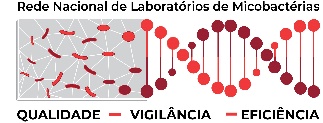 A comprovação bacteriológica dos casos de TB é fundamental tanto para o diagnóstico quanto para o controle da doença. Os principais exames de diagnóstico para tuberculose pulmonar são:
1) Baciloscopia
2) Teste rápido molecular (TRM-TB)
3) Cultura.
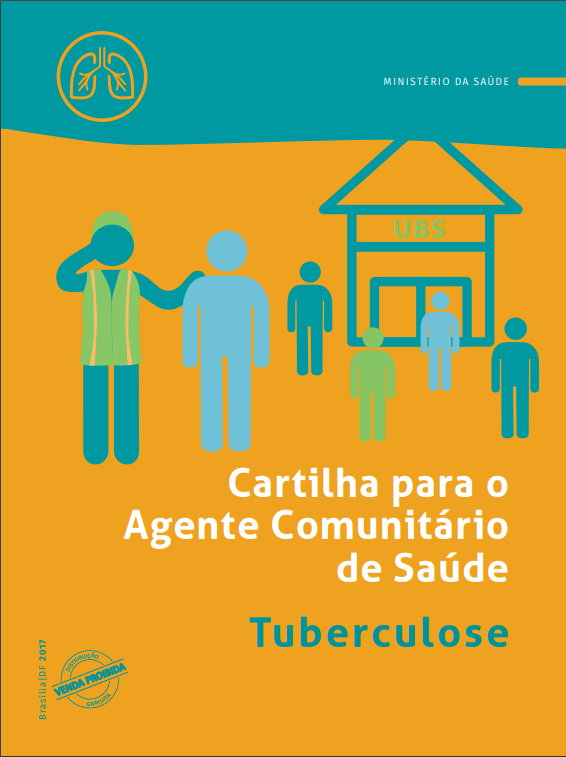 COMO É FEITO O DIAGNÓSTICO DA TUBERCULOSE?
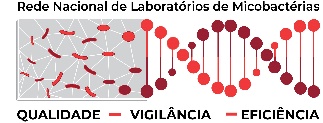 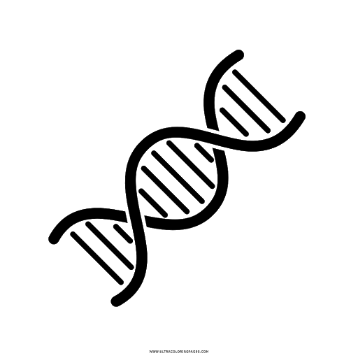 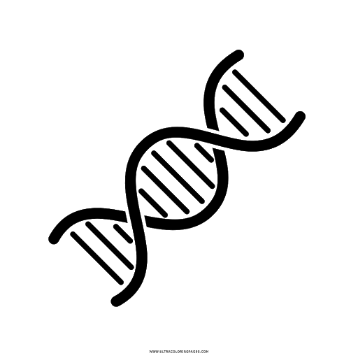 A comprovação bacteriológica dos casos de TB é fundamental tanto para o diagnóstico quanto para o controle da doença. Os principais exames de diagnóstico para tuberculose pulmonar são:
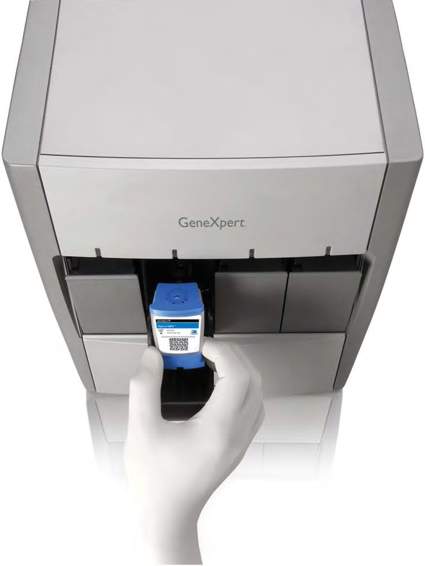 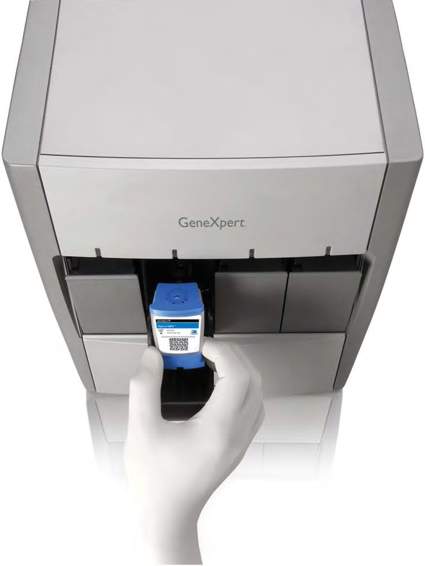 1) Baciloscopia
2) Teste rápido molecular (TRM-TB)
3) Cultura.
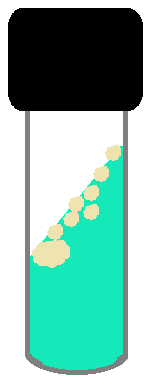 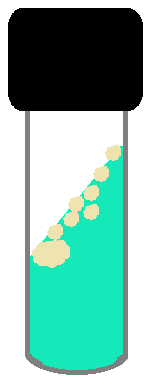 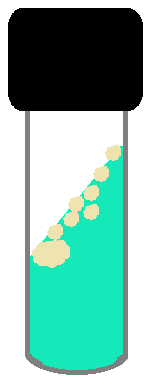 2011
1995
2019
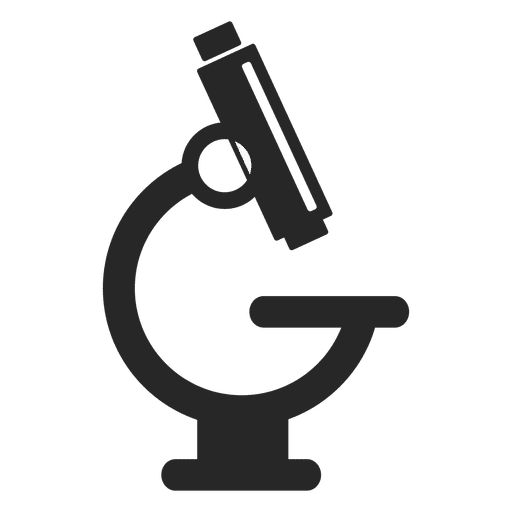 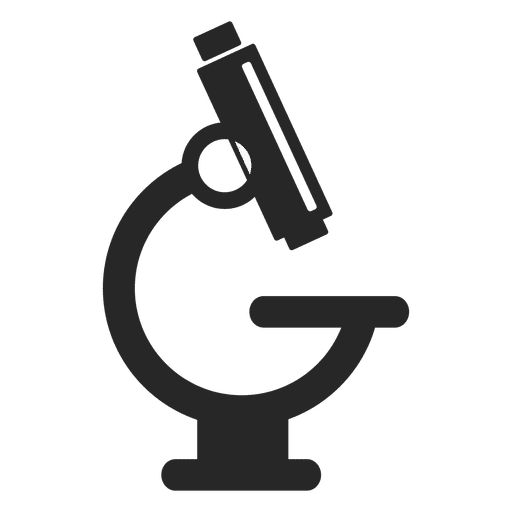 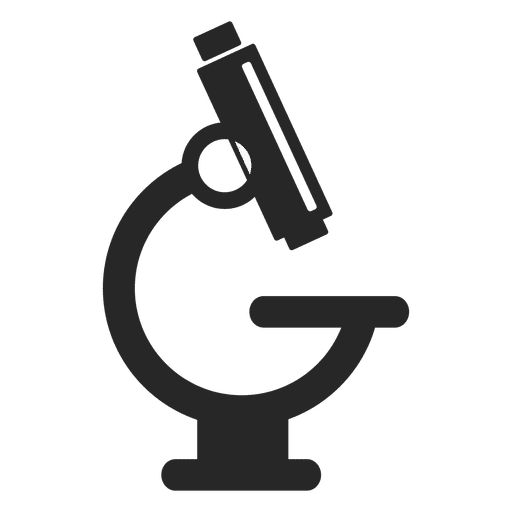 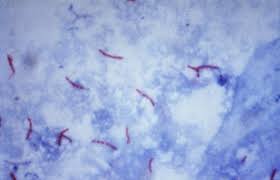 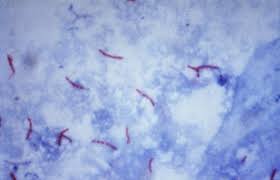 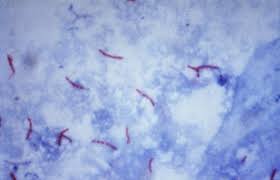 2014
implementação do TRM-TB
Manuais de Controle da TB - MS
COMO É FEITO O DIAGNÓSTICO DA TUBERCULOSE?
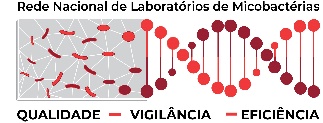 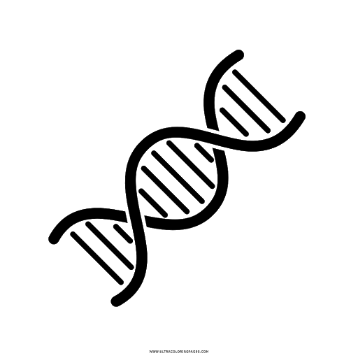 A comprovação bacteriológica dos casos de TB é fundamental tanto para o diagnóstico quanto para o controle da doença. Os principais exames de diagnóstico para tuberculose pulmonar são:
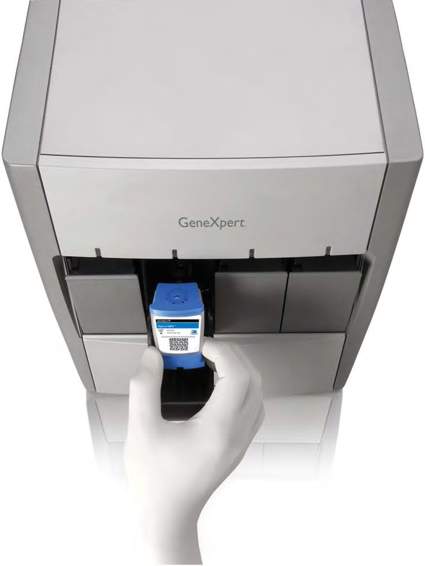 1) Baciloscopia
2) Teste rápido molecular (TRM-TB)
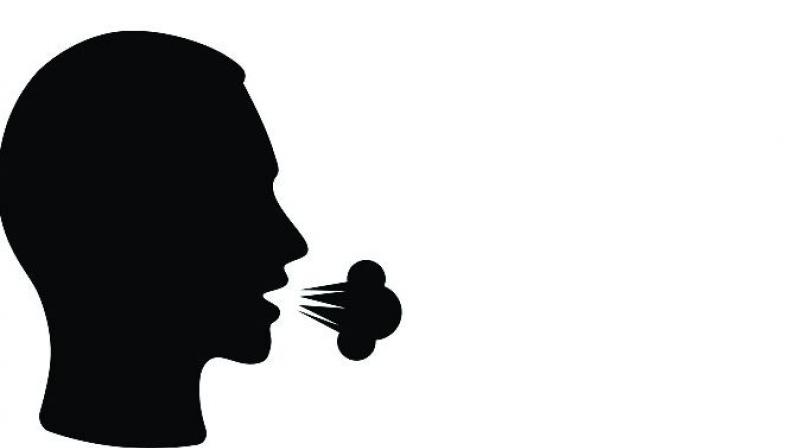 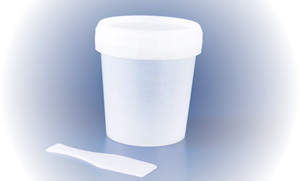 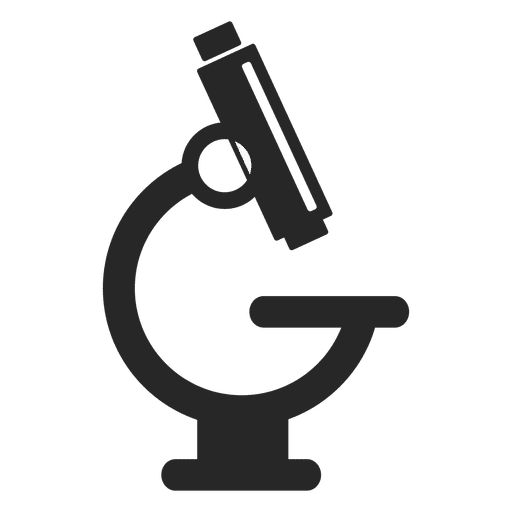 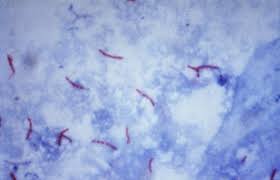 COMO É FEITO O DIAGNÓSTICO DA TUBERCULOSE?
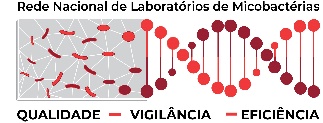 Baciloscopia
Apesar dos avanços tecnológicos, a baciloscopia continua sendo particularmente importante no combate da TB por ser de baixo custo e por ser importante ferramenta de acompanhamento do tratamento.


Locais sem acesso ao TRM-TB


Triagem    →     baciloscopia.
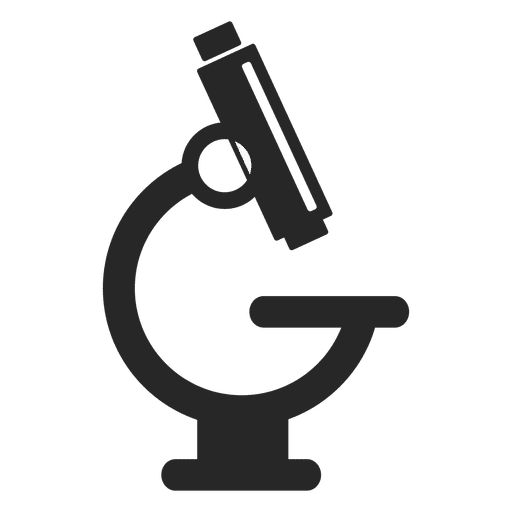 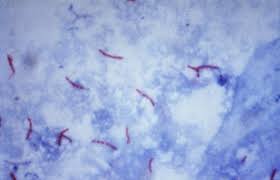 COMO É FEITO O DIAGNÓSTICO DA TUBERCULOSE?
Pessoa com suspeita de TB pulmonar
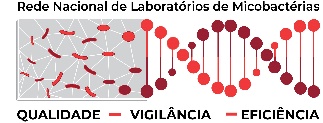 Algoritmo para o diagnóstico de casos novos* de tuberculose pulmonar e laríngea, em adultos e adolescentes, baseado no Teste Rápido Molecular para Tuberculose**.
Realizar TRM-TB
TRM-TB
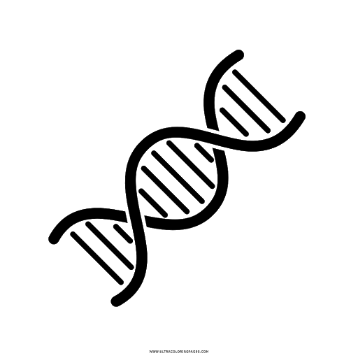 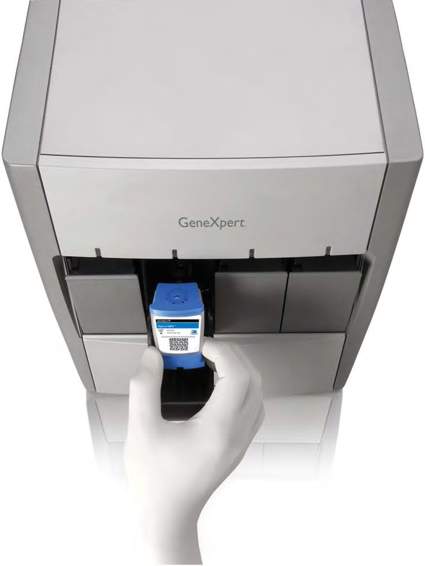 Resultado: “MTB detectado”
Resultado: “MTB não detectado”
Mantém sintomas?
Paciente com TB
O TRM-TB está indicado para o diagnóstico de casos novos de TB pulmonar, extrapulmonar e na triagem de resistência à rifampicina nos casos de retratamento, de falência ao tratamento da TB ou de suspeita de resistência.

Locais com acesso ao TRM-TB

Triagem  →  TRM-TB
Resistência à rifampicina detectada
Resistência à rifampicina não detectada
Não
Sim
Excluir diagnóstico de TB
Continuar investigação4
(cultura / TS)
Realizar outro TRM-TB (com nova amostra) + cultura + TS¹ 
Encaminhar imediatamente para a referência terciária¹
Realizar cultura + TS
Iniciar tratamento para TB com EB³
Diagnóstico de casos novos
Pacientes em retratamento
Diagnóstico de casos novos em PVHIV
* Casos novos em população geral, em profissionais de saúde, em população privada de liberdade, em população em situação de rua, em população indígena e em contatos de tuberculose resistente.
** TRM-TB realizado no cartucho Xpert® MTB/RIF Ultra.
1 TS: Teste de sensibilidade fenotípico a fármacos em meio sólido ou líquido.
2 Referência terciária: ambulatório especializado em tratamento de tuberculose drogarresistente. O paciente deve chegar à referência terciária imediatamente. Nesse serviço a avaliação médica e a conduta adequada deverão ser tomadas em até sete dias. O resultado da cultura com TS deverá ser encaminhado à referência terciária.
3 Iniciar o tratamento com EB: reavaliar o tratamento após resultado da cultura com TS.
4 Continuar a investigação: investigar micobacteriose não tuberculosa (MNT) e micoses sistêmicas.

Legenda: EB – esquema básico; MTB – C omplexo Mycobaterium tuberculosis; TB – tuberculose; TRM-TB – Teste Rápido Molecular para Tuberculose; TS – teste de sensibilidade fenotípico.
Diagnóstico de casos novos em PVHIV
PVHIV com suspeita de TB pulmonar
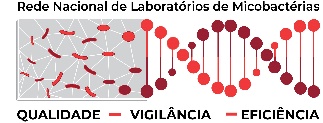 Algoritmo para o diagnóstico de casos novos de tuberculose pulmonar e laríngea em adultos e adolescentes que vivem com HIV, baseado no Teste Rápido Molecular para Tuberculose*.
Realizar TRM-TB + Cultura + TS1
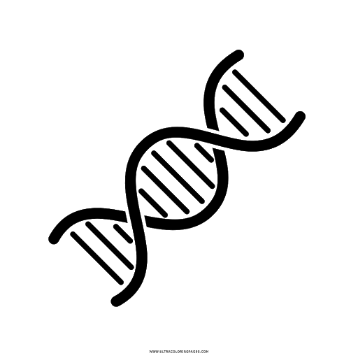 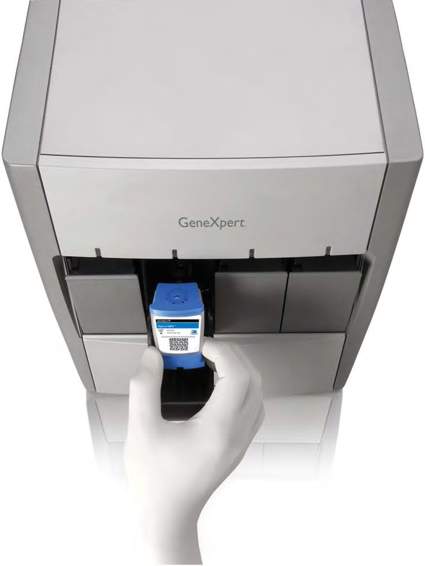 Resultado no TRM-TB: “MTB não detectado”
Resultado TRM-TB: “MTB detectado”
Resultado TRM-TB: “MTB detectado traços”
Iniciar tratamento para TB com EB 
Rever o tratamento após resultado da cultura e TS
Paciente com TB
Mantém sintomas?
Não
Sim
Resistência à rifampicina não detectada no TRM-TB
Resistência à rifampicina detectada no TRM-TB
Continuar investigação4
Aguardar o resultado da cultura e TS
TB improvável
Aguardar o resultado da cultura e TS
Realizar outro TRM-TB (com nova amostra).
Encaminhar imediatamente para a referência terciária2.
Aguardar o resultado da cultura e TS
Iniciar tratamento para TB com EB 
Rever o tratamento3 após resultado da cultura e TS
* TRM-TB realizado no cartucho Xpert® MTB/RIF Ultra.
1 TS: Teste de sensibilidade fenotípico a fármacos em meio sólido ou líquido.
2 Referência terciária: ambulatório especializado em tratamento de tuberculose drogarresistente. O paciente deve chegar à referência terciária imediatamente. Nesse serviço, a avaliação médica e a conduta adequada deverão ser tomadas em até sete dias. O resultado da cultura com TS deverá ser encaminhado à referência terciária.
3 Iniciar o tratamento com EB: reavaliar o tratamento após resultado da cultura com TS.
4 Continuar a investigação: investigar micobacteriose não tuberculosa (MNT) e micoses sistêmicas.
Legenda: EB – esquema básico; MTB –complexo Mycobaterium tuberculosis; PVHIV – pessoa vivendo com o HIV; TB – tuberculose; TRM-TB – Teste Rápido Molecular para Tuberculose; TS – Teste de sensibilidade.
Pacientes em retratamento
Pessoa em retratamento
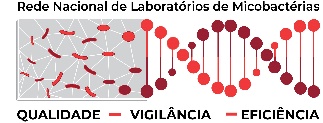 Algoritmo para avaliação da resistência nos casos de retratamento de tuberculose, baseado no Teste Rápido Molecular para Tuberculose*.
Realizar Baciloscopia + TRM-TB + Cultura + TS1
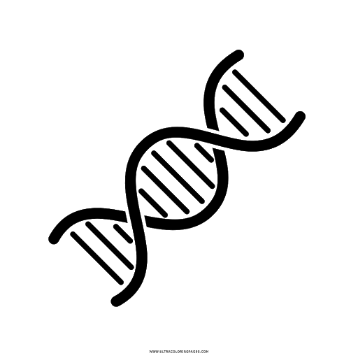 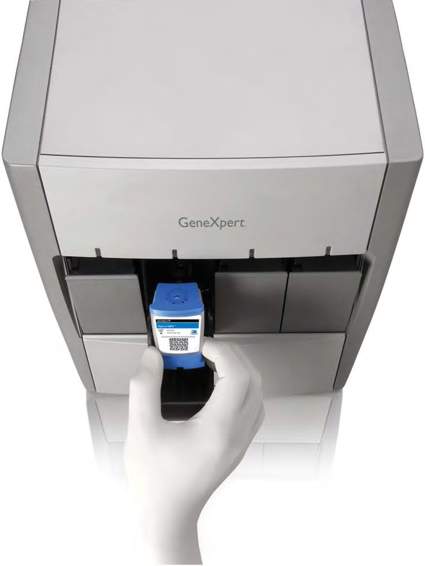 Baciloscopia positiva2 + MTB não detectado no TRM-TB
Baciloscopia positiva2 + MTB detectado no TRM-TB
Baciloscopia negativa3 + MTB não detectado no TRM-TB
Baciloscopia negativa3 + MTB detectado no TRM-TB
Iniciar tratamento para TB com EB 
Rever após o resultado da cultura e TS (MNTs)
Resistência à rifampicina detectada no TRM-TB
Resistência à rifampicina não detectada no TRM-TB
Mantém sintomas?
Paciente com TB
Resistência à rifampicina não detectada no TRM-TB
Resistência à rifampicina detectada no TRM-TB
Não
Sim
Realizar outro TRM-TB (nova amostra)
Encaminhar para referência terciária imediatamente e aguardar o resultado da cultura e TS
Encaminhar imediatamente  para referência secundária7 e aguardar o resultado da cultura e TS
TB improvável
Aguardar o resultado da cultura e TS
Continuar investigação6
Aguardar o resultado da cultura e TS
Realizar outro TRM-TB (nova amostra)
Encaminhar imediatamente para a referência terciária4 e aguardar o resultado da cultura e TS
Iniciar tratamento para TB com EB5 
Rever o tratamento após resultado da cultura e TS
1 TS: Teste de sensibilidade fenotipico a fármacos em meio sólido ou líquido.
2 Baciloscopia positiva: pelo menos uma baciloscopia positiva, das duas realizadas.
3 Baciloscopia negativa: duas baciloscopias negativas.
4 Referência terciária: ambulatório especializado em tratamento de tuberculose drogarresistente. O paciente deve chegar à referência terciária imediatamente. Nesse serviço, a avaliação médica e a conduta adequada deverão ser tomadas em até sete dias. O resultado da cultura com TS deverá ser encaminhado à referência terciária.
5 Iniciar o tratamento com EB: reavaliar o tratamento após resultado da cultura com TS.
6 Continuar a investigação: investigar micobacteriose não tuberculosa (MNT) e micoses sistêmicas.
7 Referência secundária: ambulatório com especialista em tuberculose para casos especiais. O paciente deve chegar à referência imediatamente. Nesse serviço, a avaliação médica e a conduta adequada deverão ser tomadas em até sete dias. O resultado da cultura, a identificação e o TS deverão ser encaminhados ao serviço de referência.
Legenda: EB – esquema básico; MTB –complexo Mycobaterium tuberculosis; TB – tuberculose; TRM-TB – Teste Rápido Molecular para Tuberculose; TS – Teste de sensibilidade.
RESULTADOS DO TRM-TB (ULTRA)?
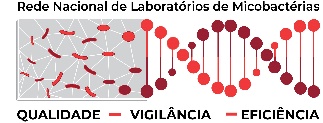 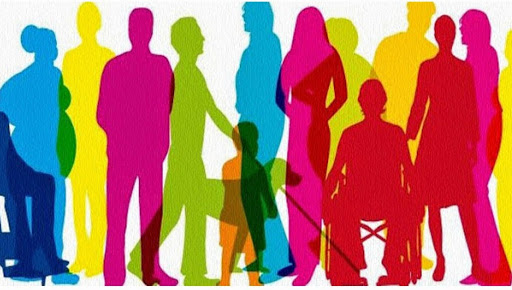 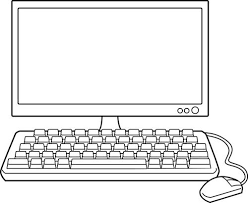 MTB NÃO DETECTADO
TODAS
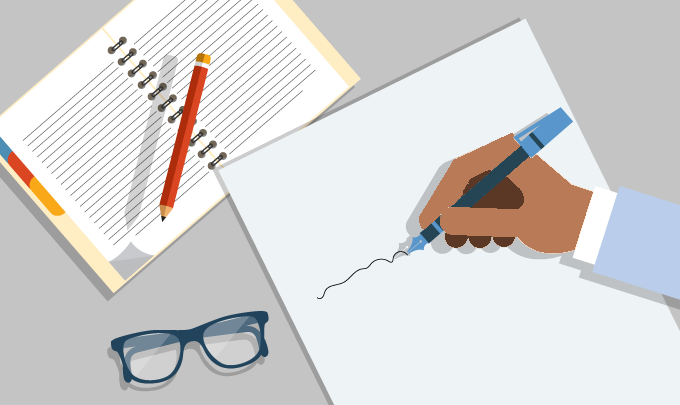 Interpretação
NEGATIVO
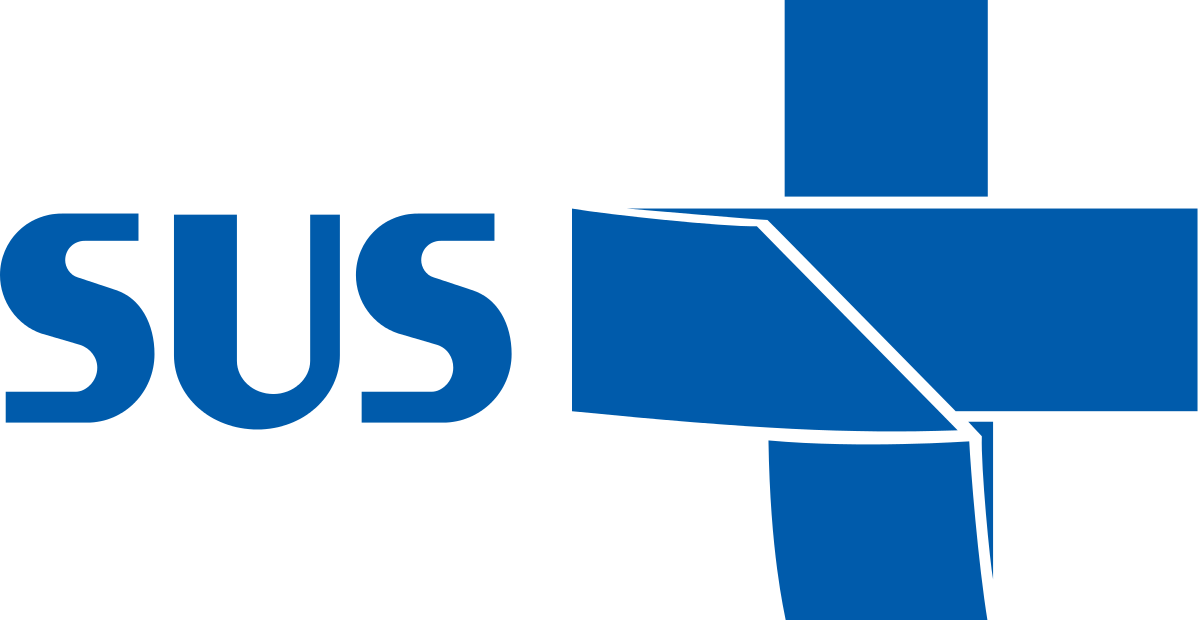 RESULTADOS DO TRM-TB (ULTRA)?
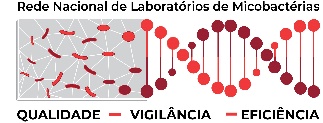 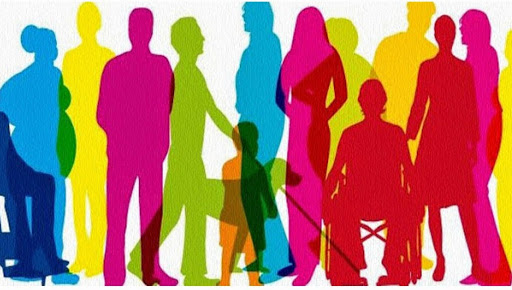 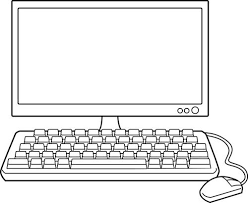 MTB DETECTADO, RESISTÊNCIA À RIFAMPICINA INDETERMINADA
TODAS
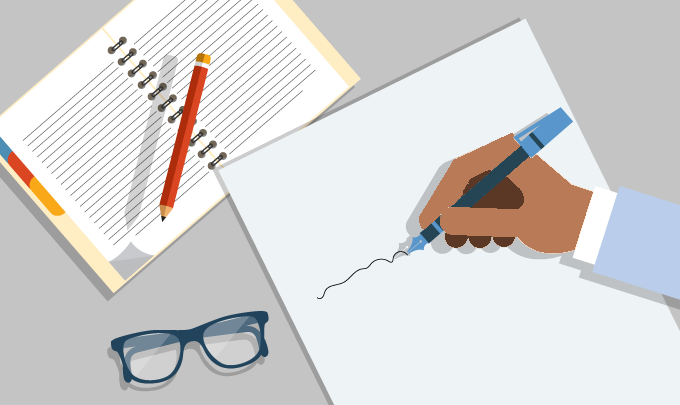 POSITIVO PARA TB, RESISTÊNCIA À RIFAMPICINA INCONCLUSIVA
Interpretação
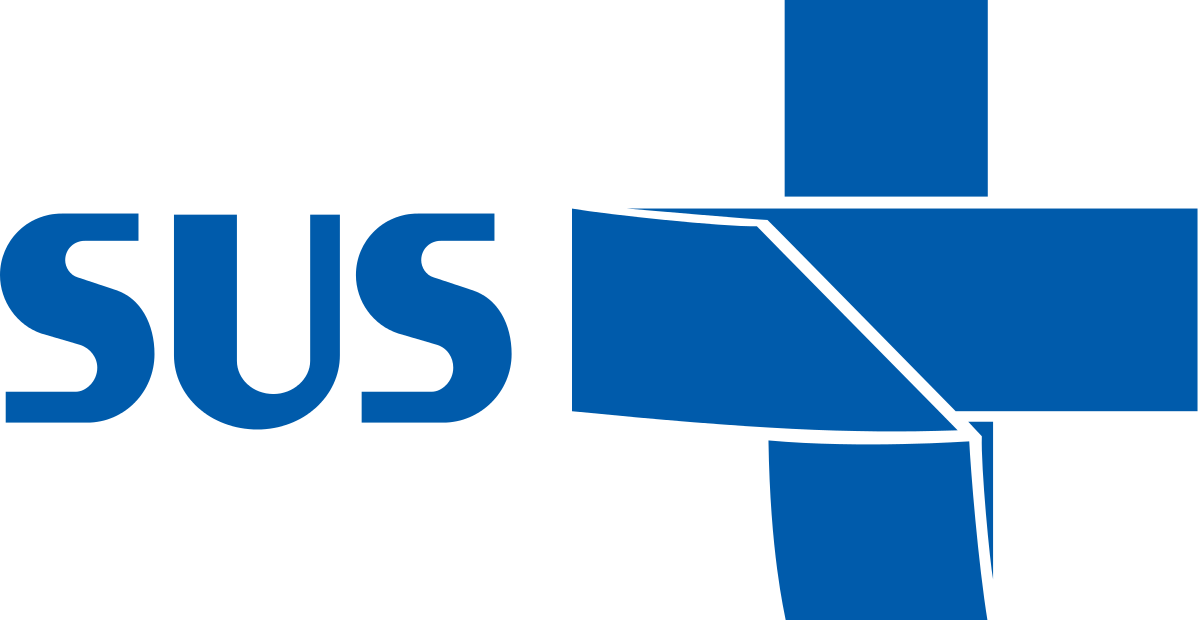 RESULTADOS DO TRM-TB (ULTRA)?
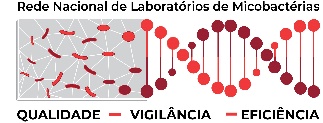 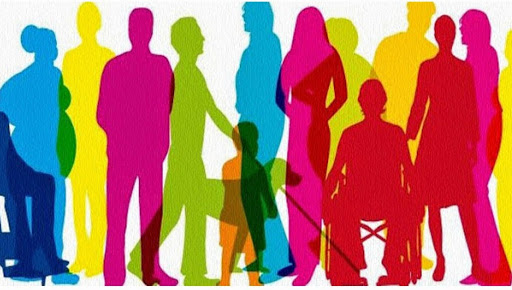 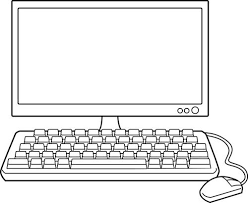 MTB DETECTADO, RESISTÊNCIA À RIFAMPICINA NÃO DETECTADA
TODAS
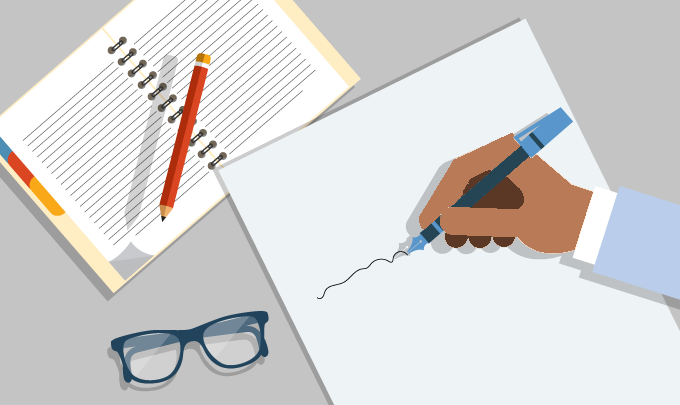 POSITIVO PARA TB, SEM RESISTÊNCIA À RIFAMPICINA
Interpretação
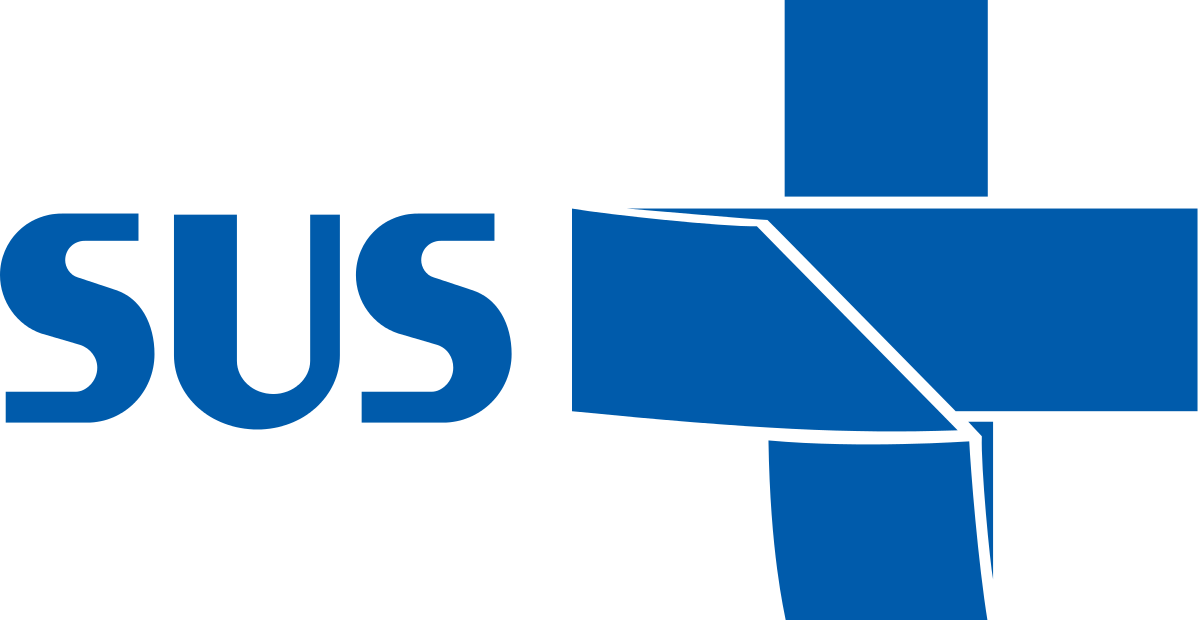 RESULTADOS DO TRM-TB (ULTRA)?
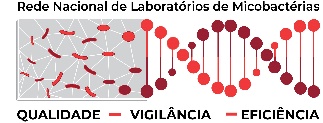 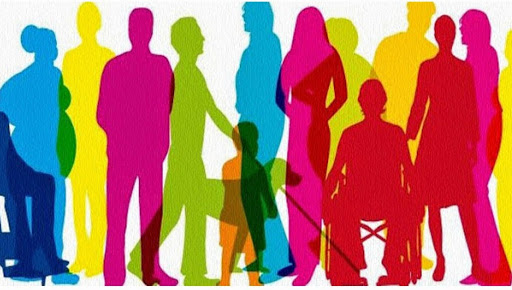 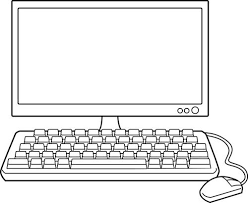 MTB DETECTADO, RESISTÊNCIA À RIFAMPICINA DETECTADA
TODAS
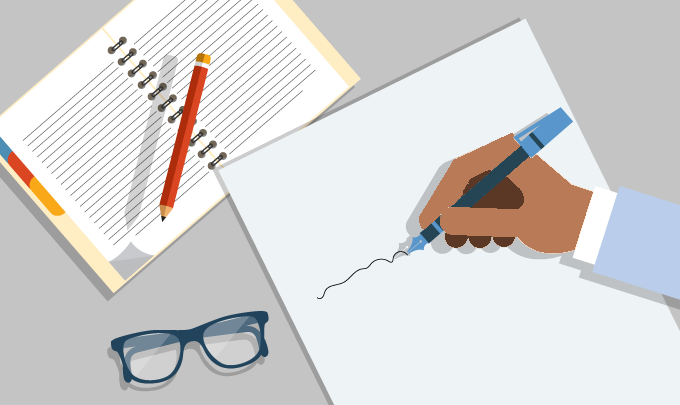 POSITIVO PARA TB, COM RESISTÊNCIA À RIFAMPICINA
Interpretação
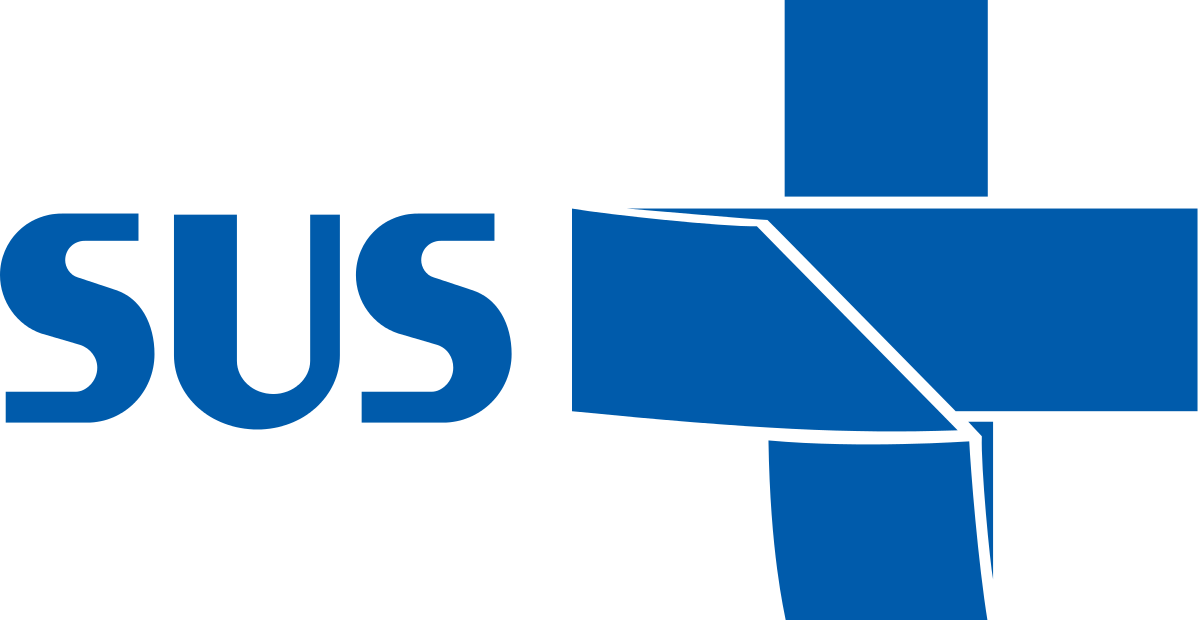 RESULTADOS DO TRM-TB (ULTRA)?
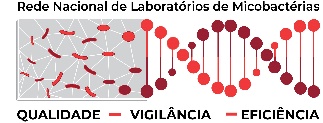 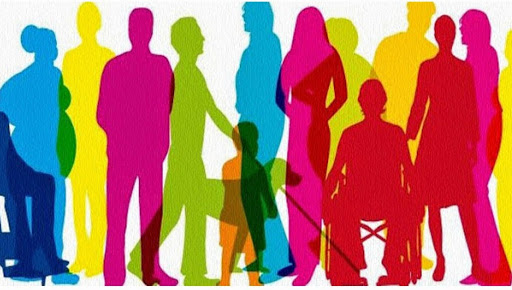 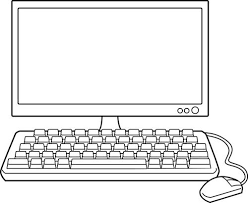 SEM RESULTADO
INVÁLIDO
ERRO
TODAS
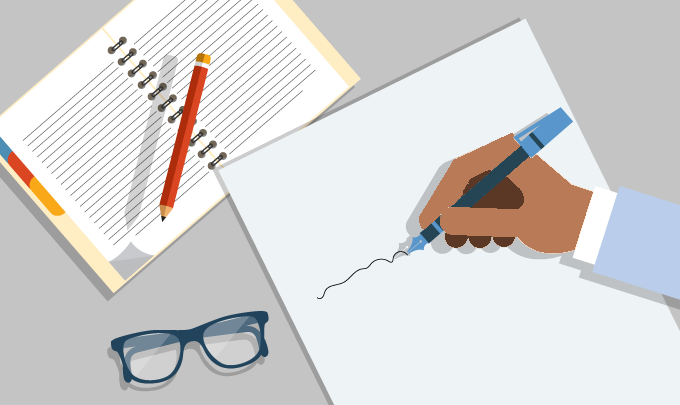 INCONCLUSIVO
Interpretação
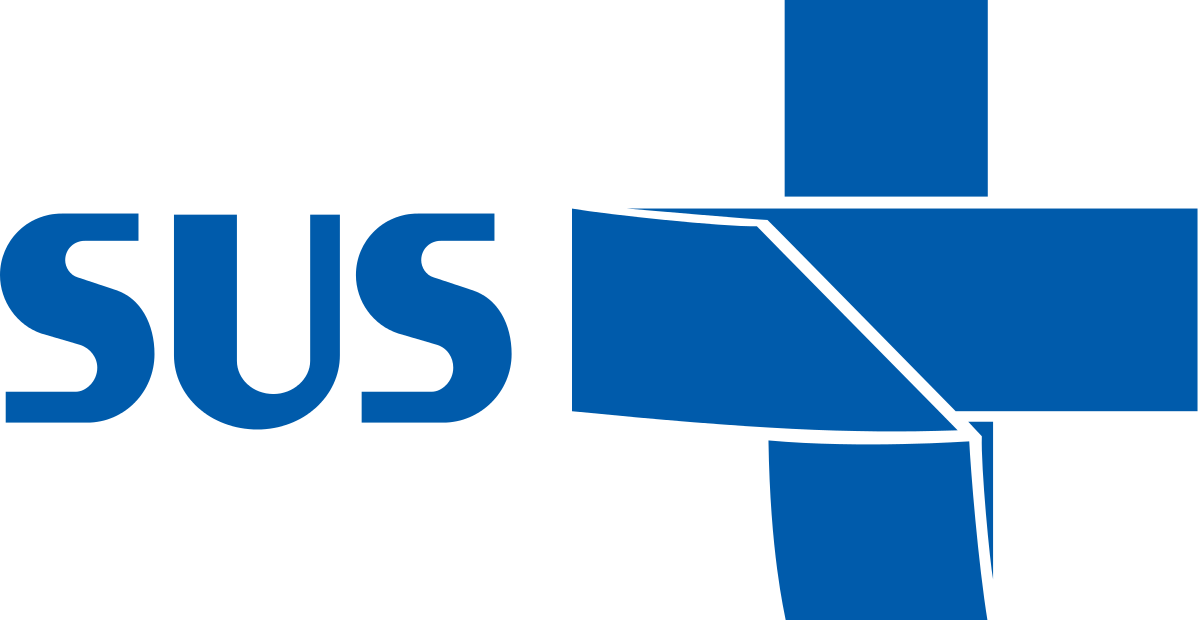 RESULTADOS DO TRM-TB (ULTRA)?
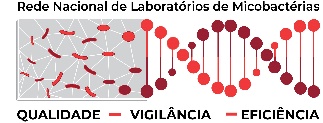 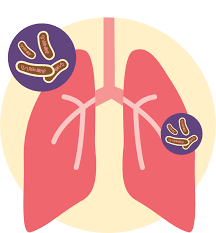 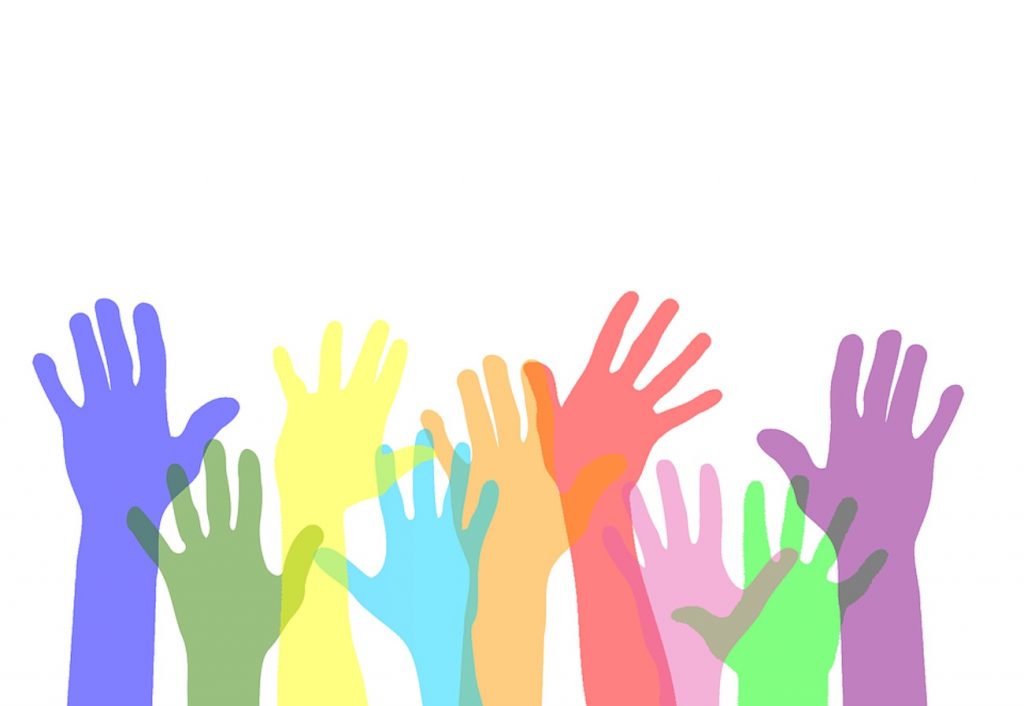 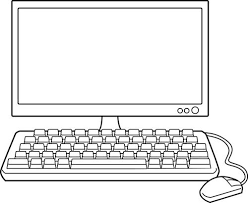 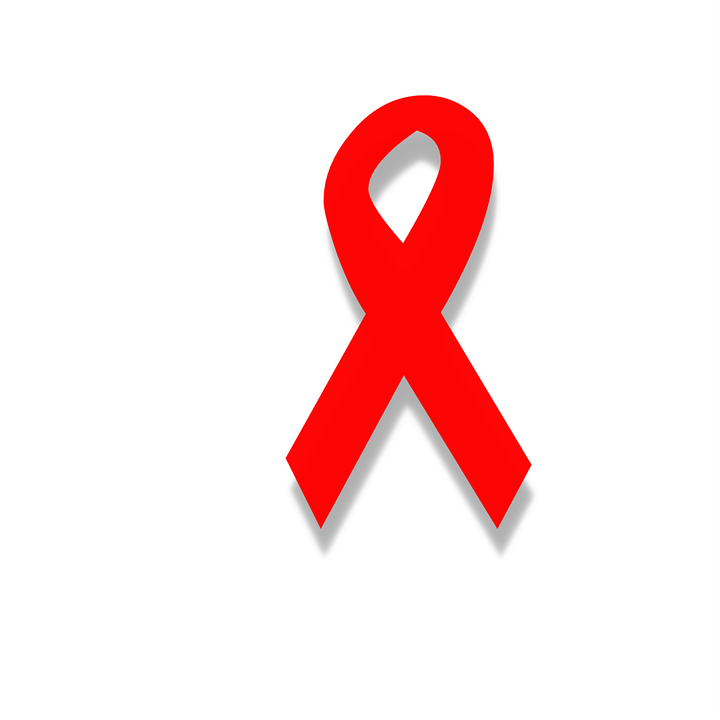 MTB DETECTADO TRAÇOS, RESISTÊNCIA À RIFAMPICINA INDETERMINADA
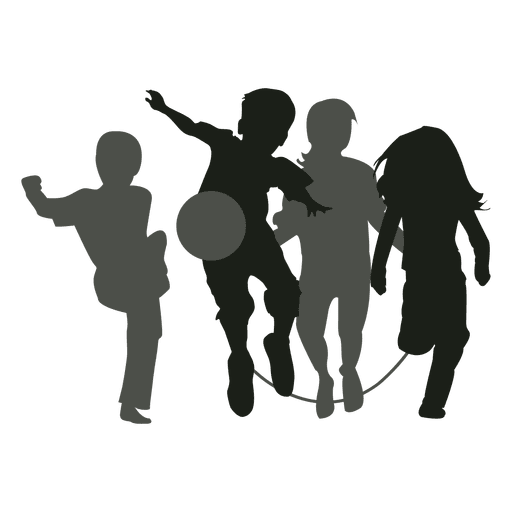 PVHIV, CRIANÇAS, 
TB EXTRAPULMONAR
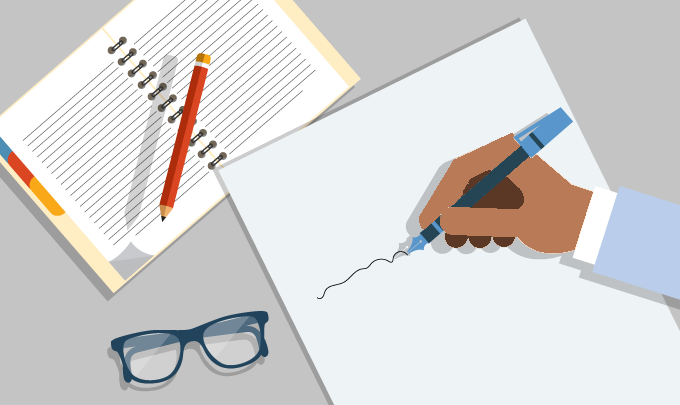 POSITIVO PARA TB, RESISTÊNCIA À RIFAMPICINA INCONCLUSIVA.
Interpretação
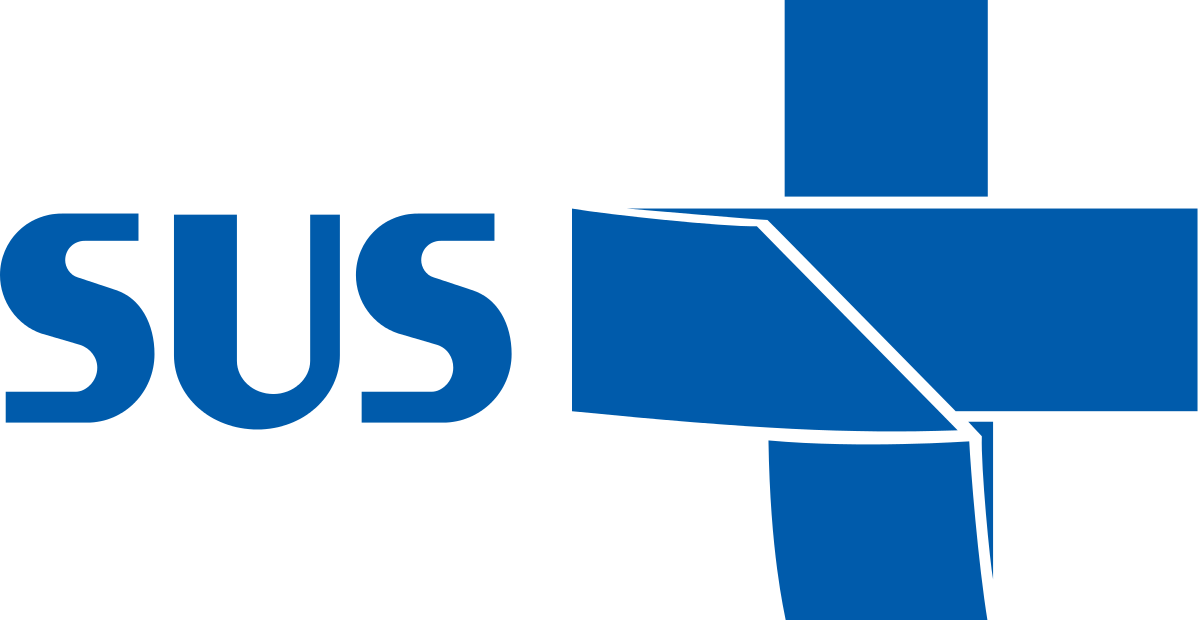 RESULTADOS DO TRM-TB (ULTRA)?
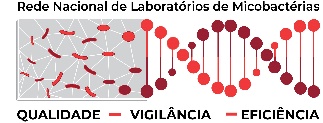 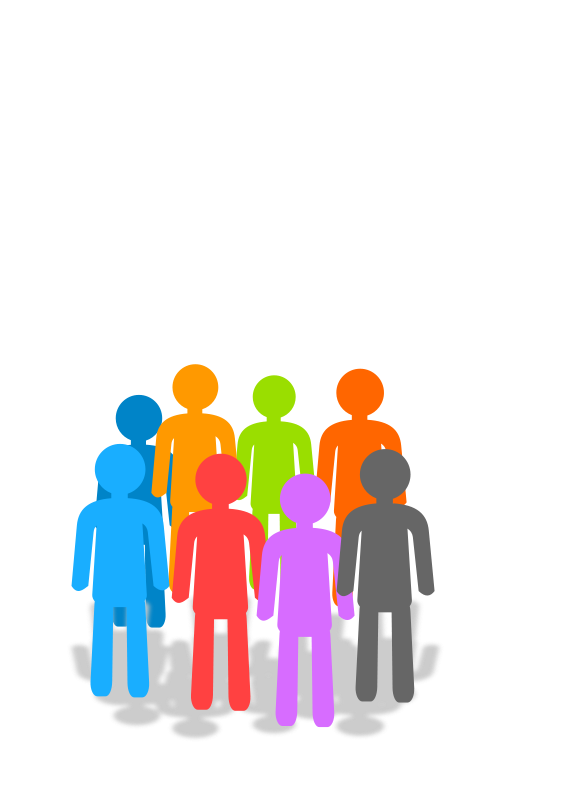 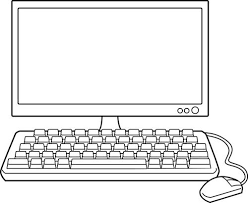 MTB DETECTADO TRAÇOS, RESISTÊNCIA À RIFAMPICINA INDETERMINADA
POP GERAL, SAÚDE, PPL, POP RUA, INDÍGENA E CONTATOS DE TBDR
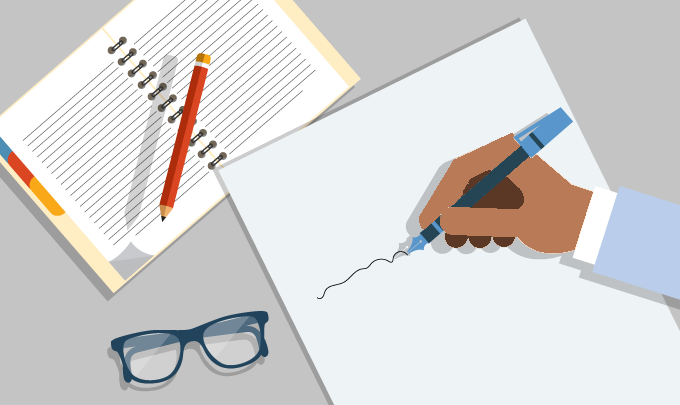 INCONCLUSIVO
Interpretação
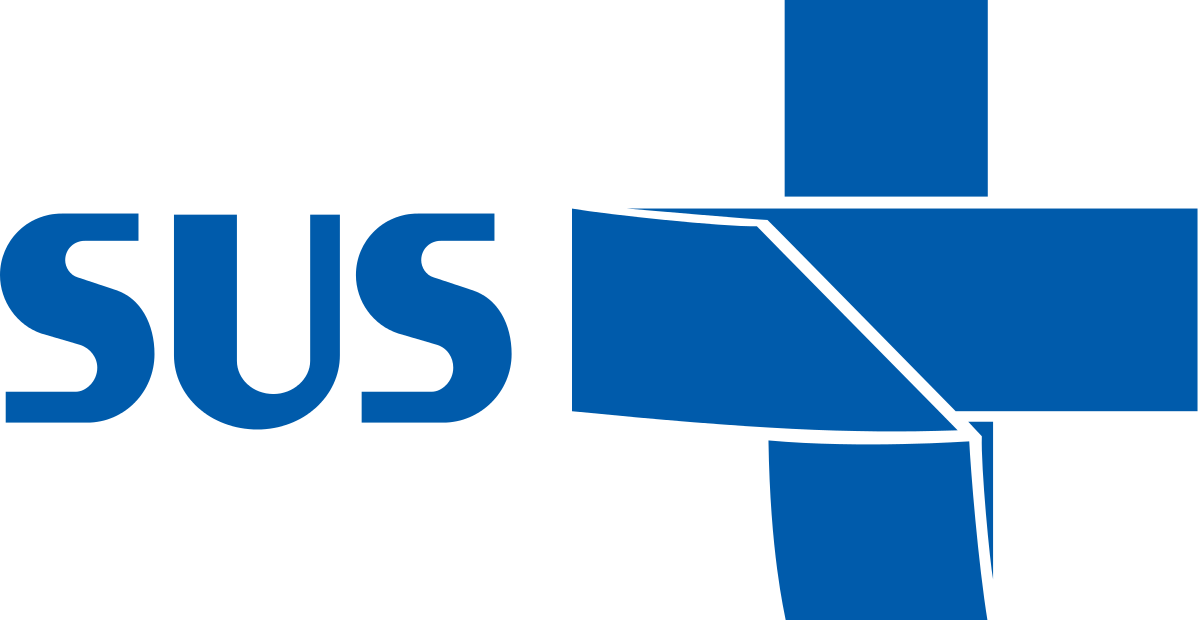 REDE LABORATORIAL DE TRM-TB (ULTRA)?
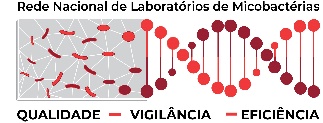 Figura 1. Número de equipamentos e a distribuição no país.
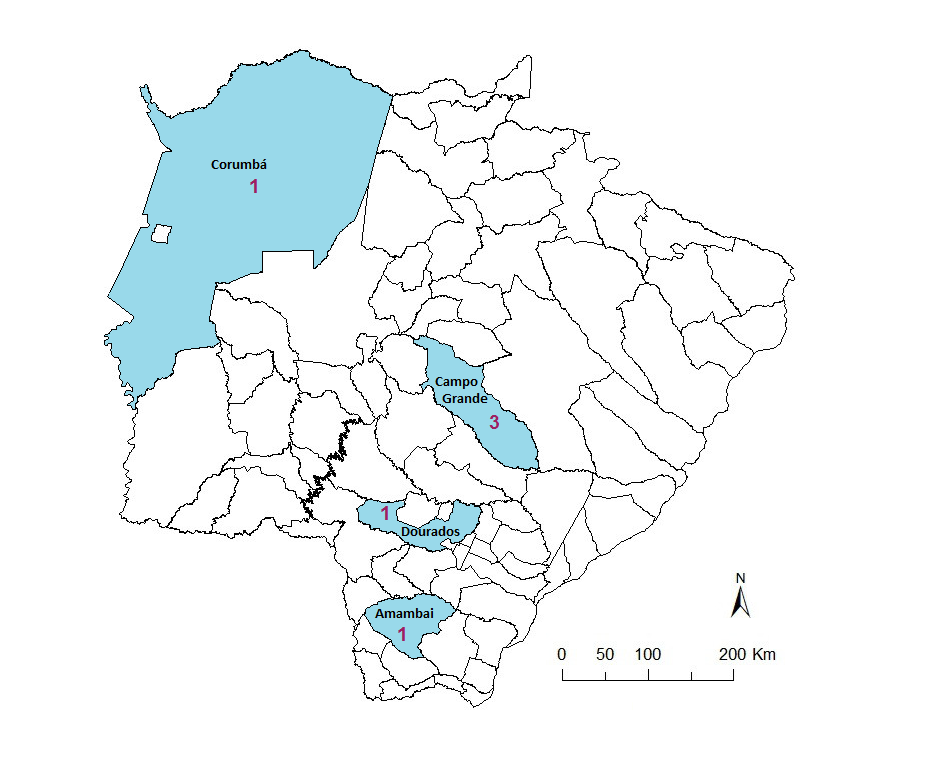 255 equipamentos
 206 laboratórios
 134 municípios
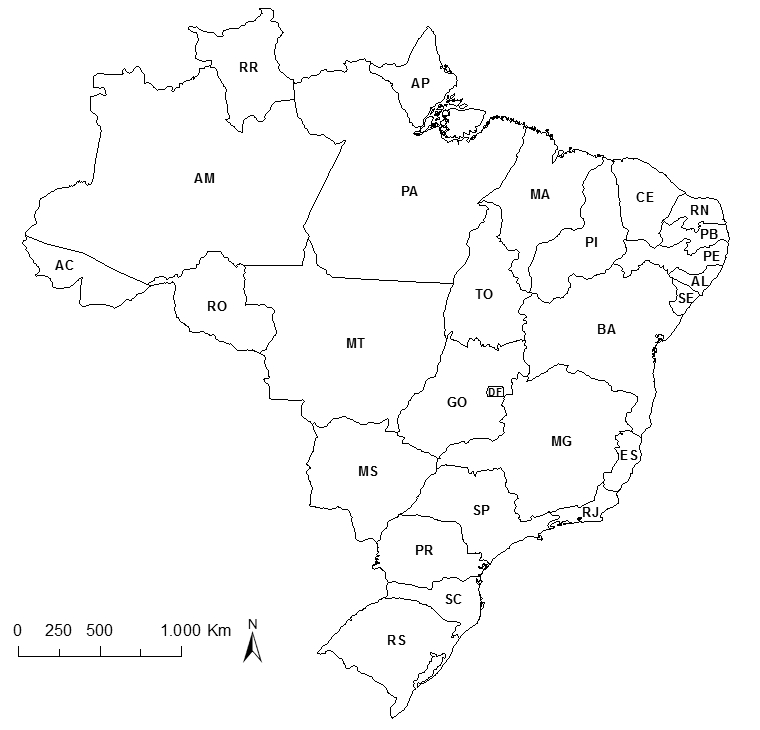 6 equipamentos
6 laboratórios
4 municípios
TB = 255 equipamentos
2 a 5
6  a 29
30  a 62
62 equipamentos com contrato de manutenção* (24%)

9 contratos em andamento (4%)
63 ou mais
*Levantamento realizado com a Cepheid® em fevereiro/2020
REDE LABORATORIAL DE TRM-TB (ULTRA)?
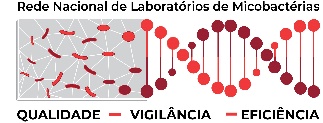 Produtividade anual da RTR-TB de Mato Grosso do Sul
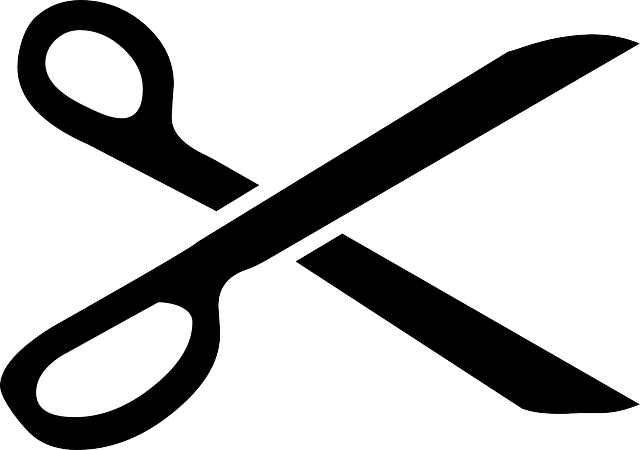 Relatório FormSUS da RTR-TB
REDE LABORATORIAL DE TRM-TB (ULTRA)?
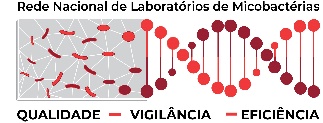 Recebimento e uso de cartuchos pela RTR-TB de Mato Grosso do Sul em 2019
Relatório FormSUS da RTR-TB
REDE LABORATORIAL DE TRM-TB (ULTRA)?
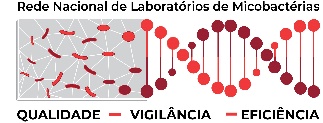 Recebimento e uso de cartuchos pela RTR-TB de Mato Grosso do Sul em 2019
Relatório FormSUS da RTR-TB
REDE LABORATORIAL DE TRM-TB (ULTRA)?
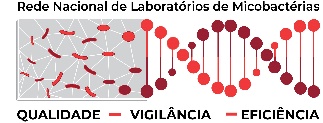 Relatório FormSUS da RTR-TB
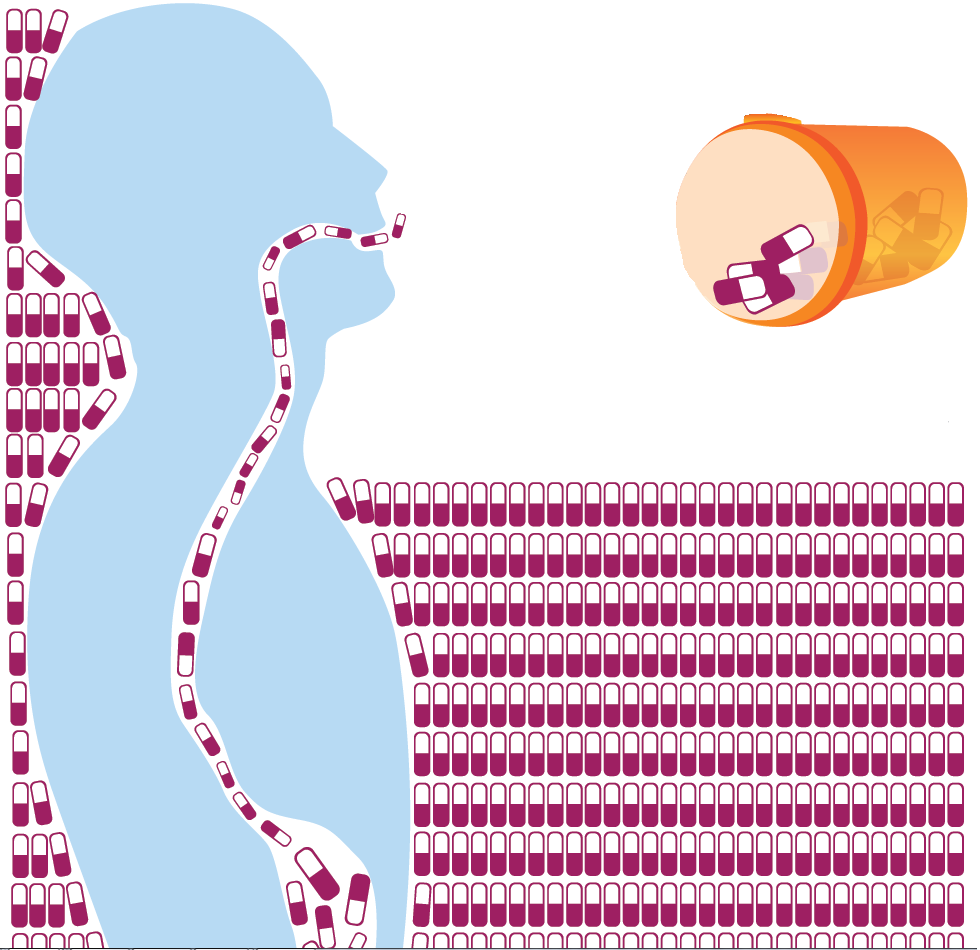 QUANTOS COMPRIMIDOS
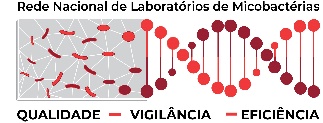 SÃO 
NECESSÁRIOS
PARA TRATAR UMA PESSOA COM TB SENSÍVEL?
Adaptado de:
Médico Sem Fronteiras
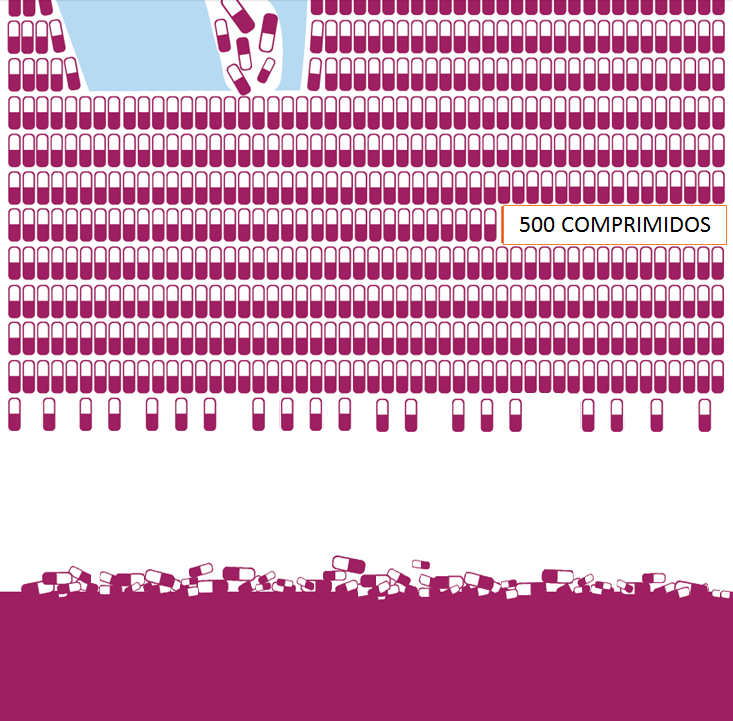 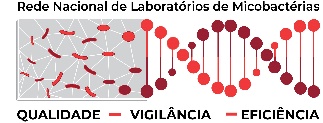 720 COMPRIMIDOS
Adaptado de:
Médico Sem Fronteiras
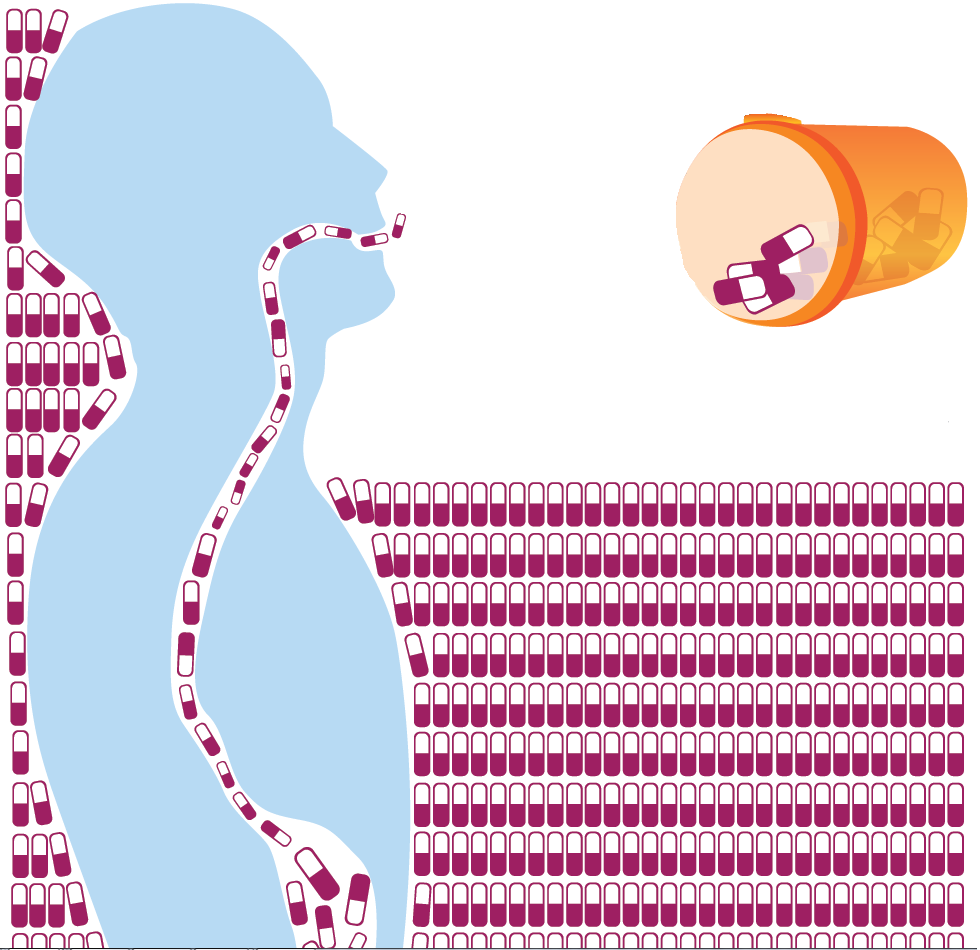 QUANTOS COMPRIMIDOS
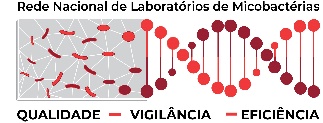 SÃO 
NECESSÁRIOS
PARA TRATAR UMA PESSOA COM TB DR?
Adaptado de:
Médico Sem Fronteiras
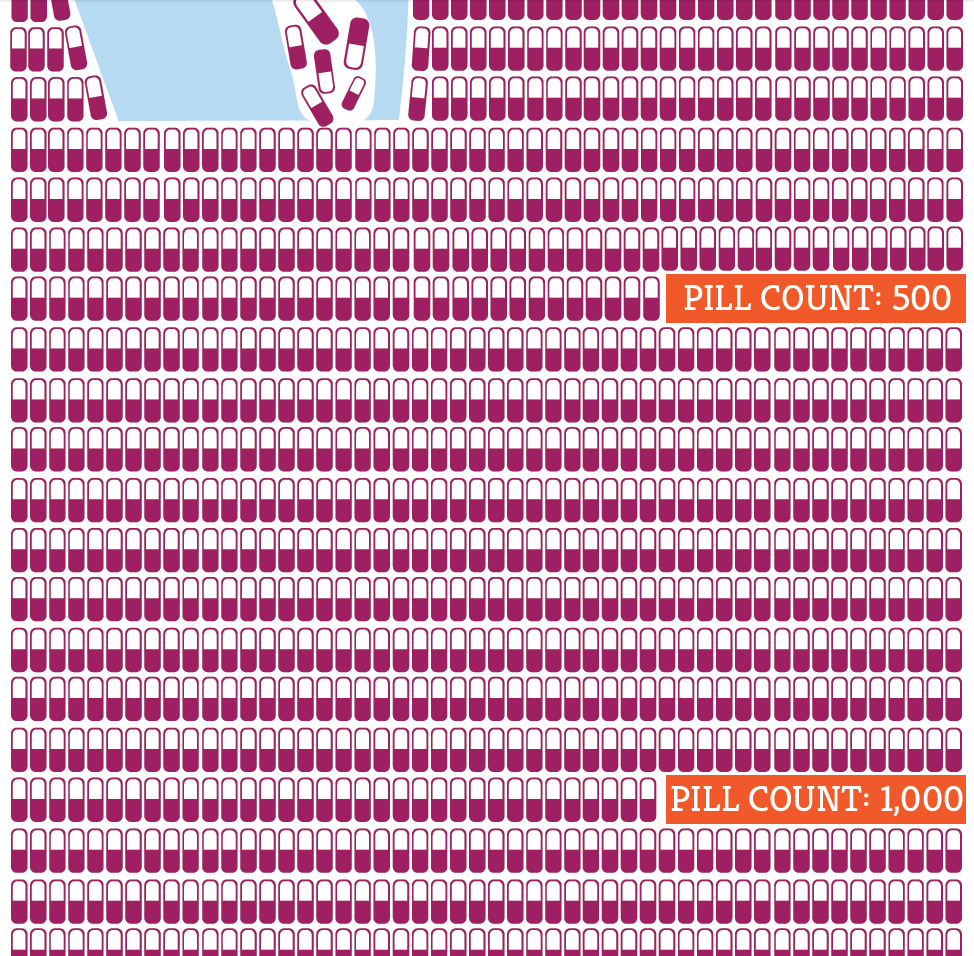 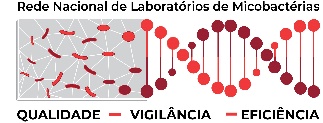 500 COMPRIMIDOS
1.000 COMPRIMIDOS
Adaptado de:
Médico Sem Fronteiras
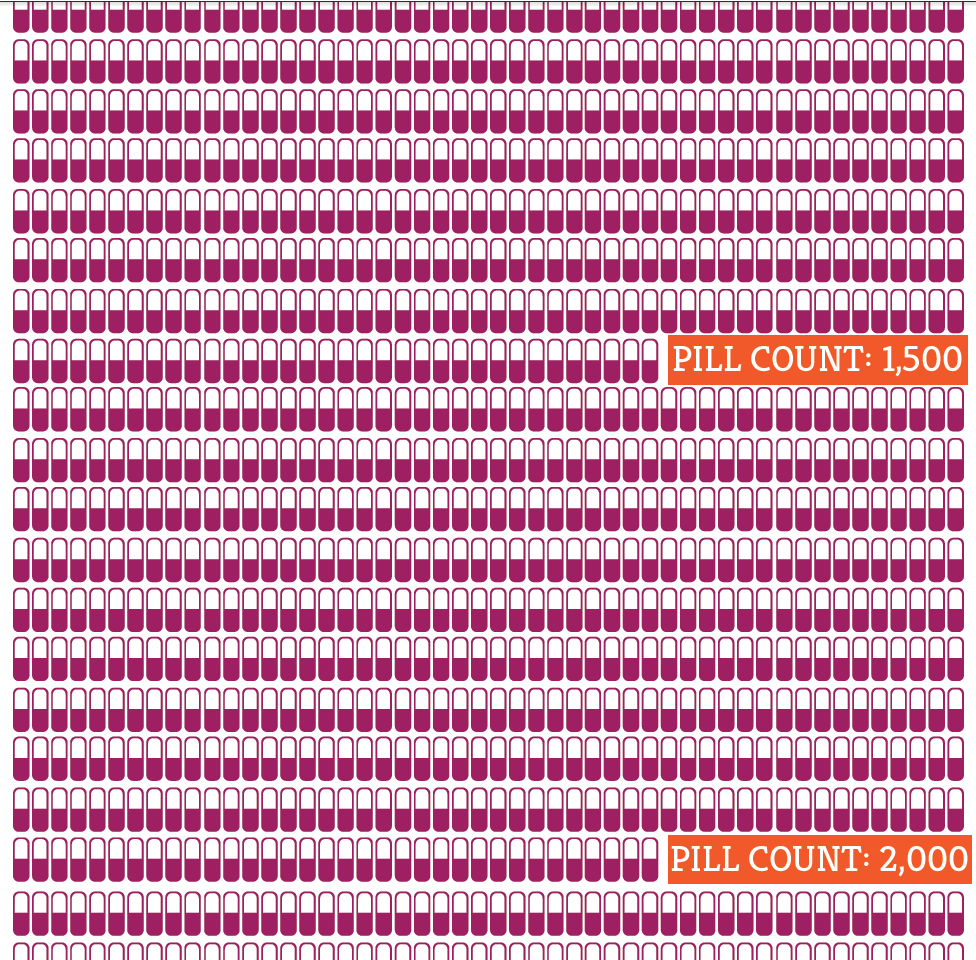 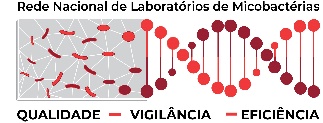 1.500 COMPRIMIDOS
2.000 COMPRIMIDOS
Adaptado de:
Médico Sem Fronteiras
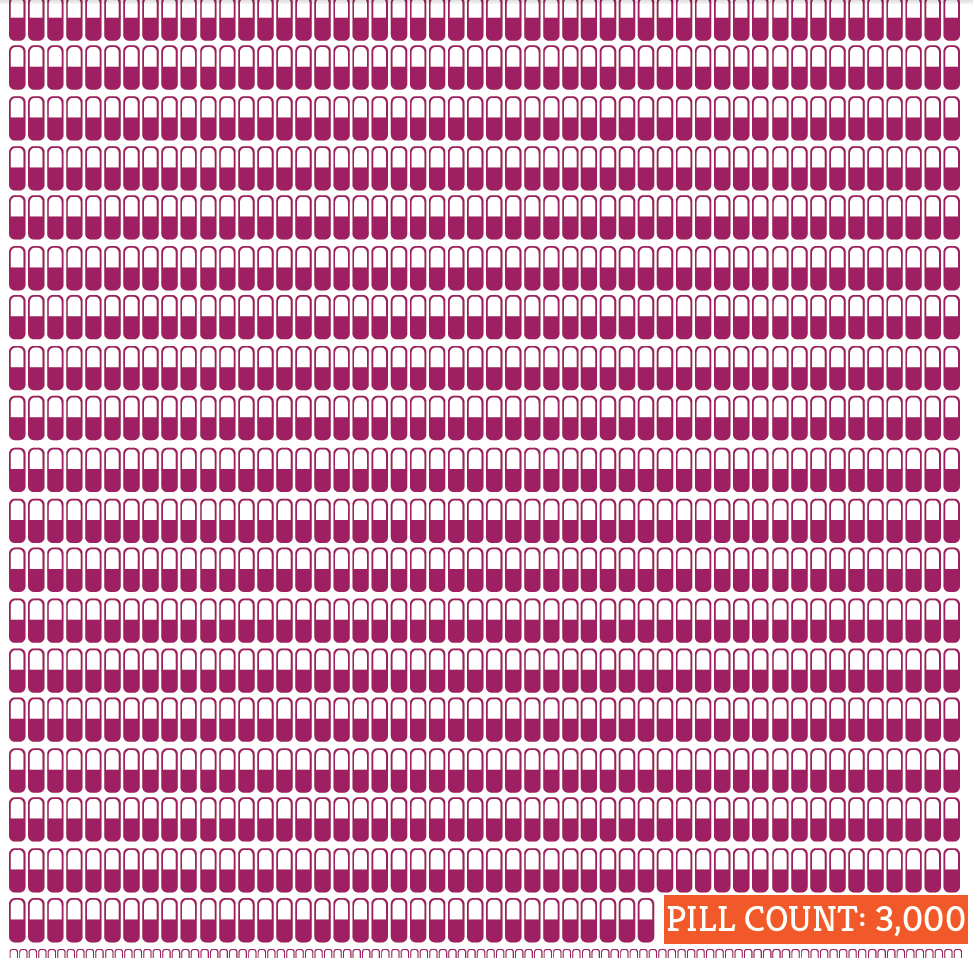 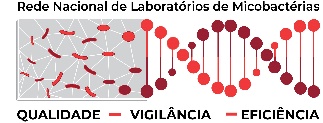 1.500 COMPRIMIDOS
3.000 COMPRIMIDOS
Adaptado de:
Médico Sem Fronteiras
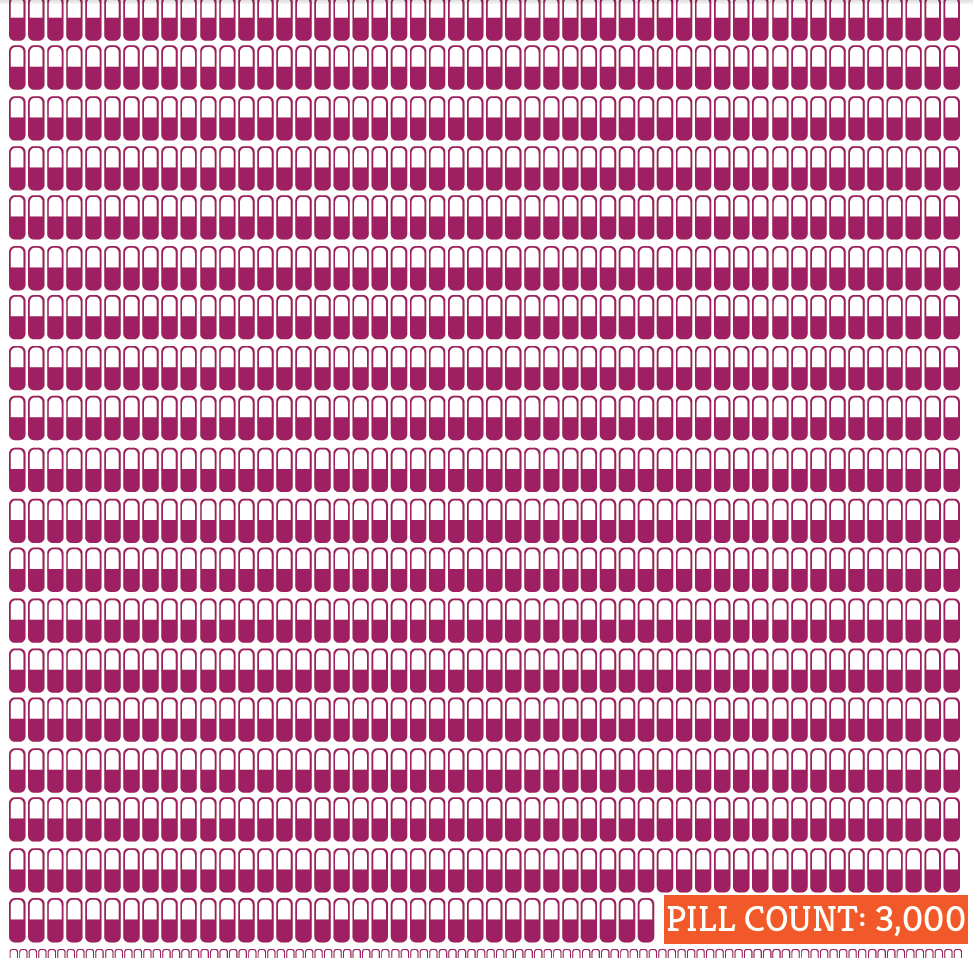 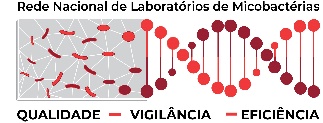 1.500 COMPRIMIDOS
Continua...
3.000 COMPRIMIDOS
Adaptado de:
Médico Sem Fronteiras
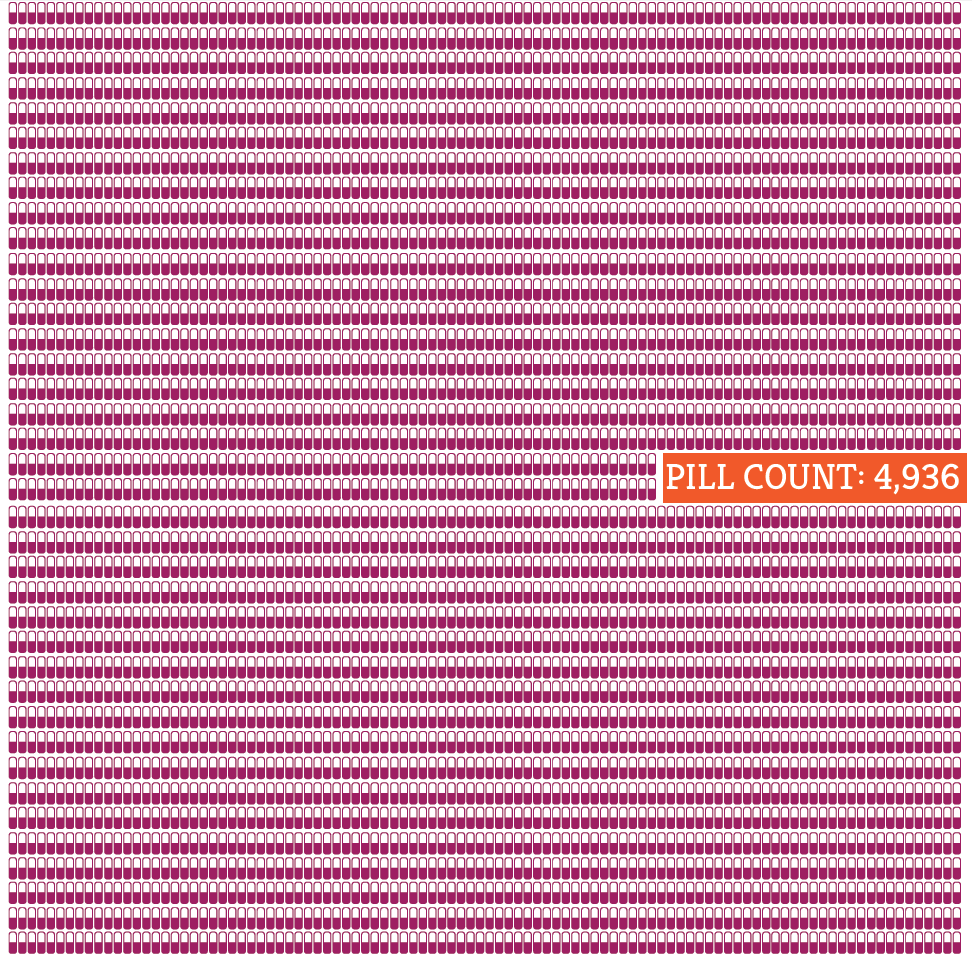 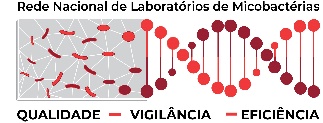 4.936 COMPRIMIDOS
Adaptado de:
Médico Sem Fronteiras
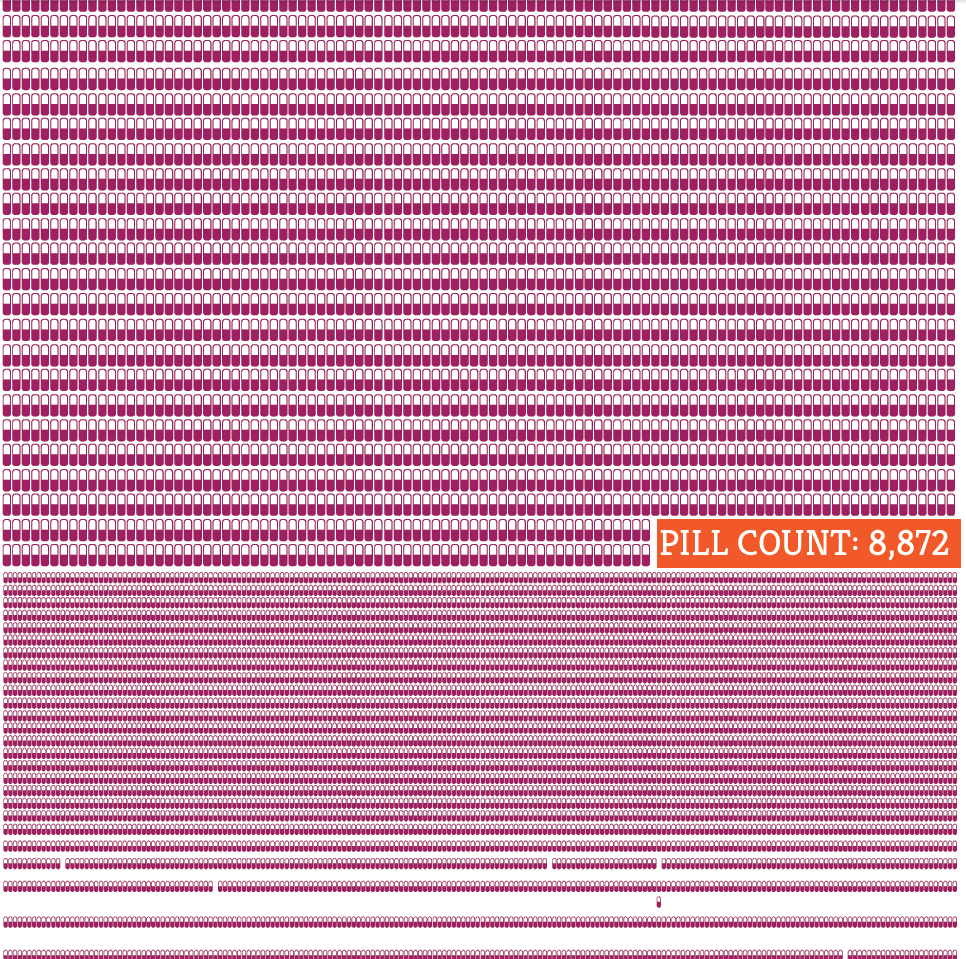 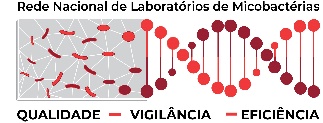 8.872 COMPRIMIDOS
Adaptado de:
Médico Sem Fronteiras
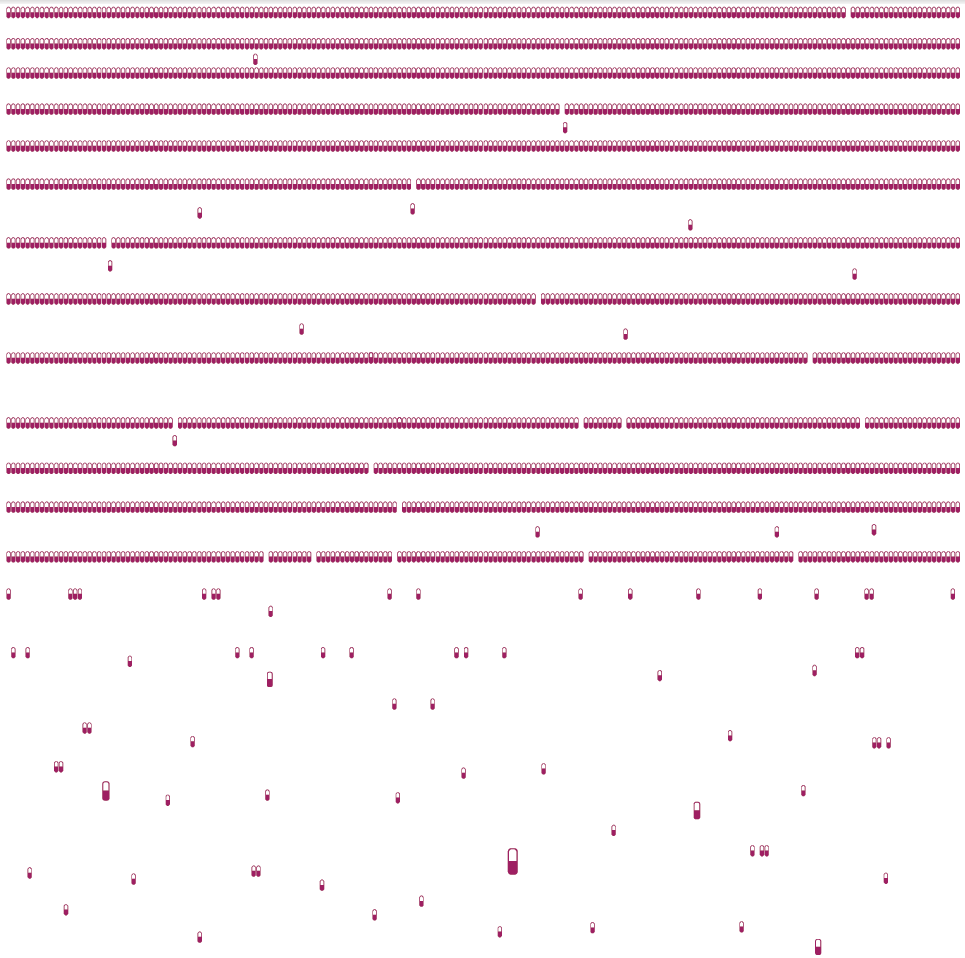 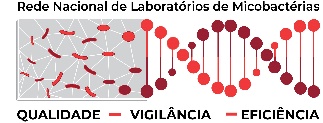 Adaptado de:
Médico Sem Fronteiras
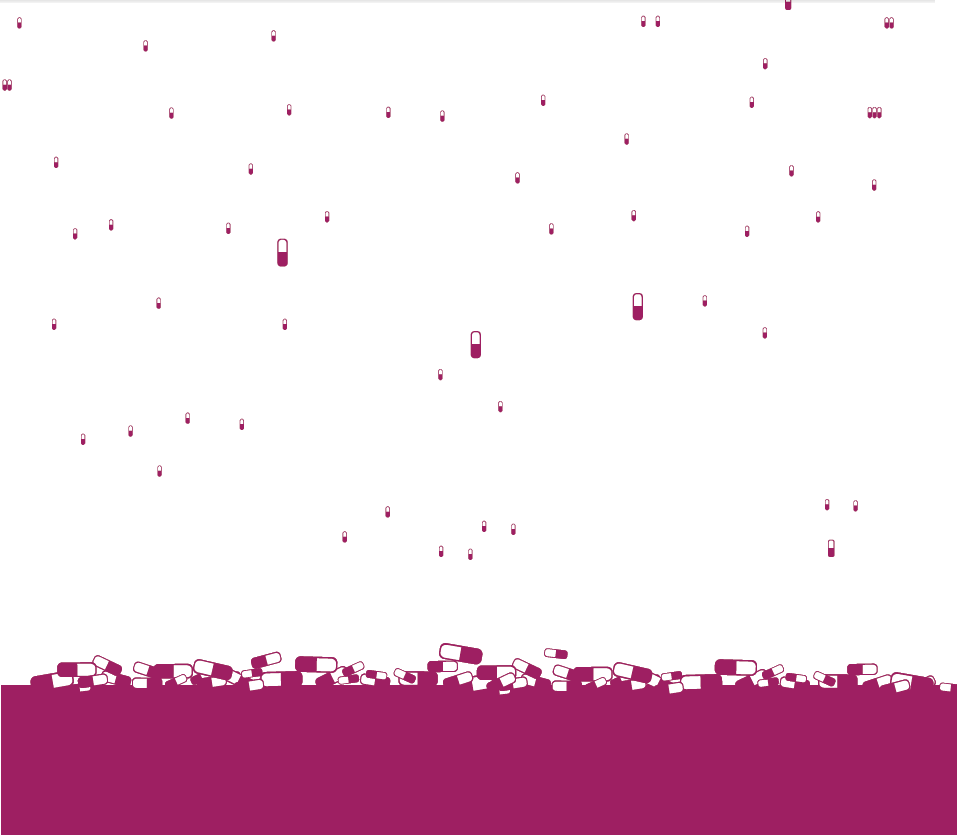 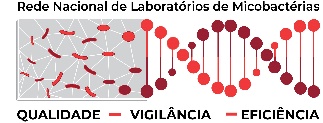 MAIS DE 14.000 COMPRIMIDOS
Adaptado de:
Médico Sem Fronteiras
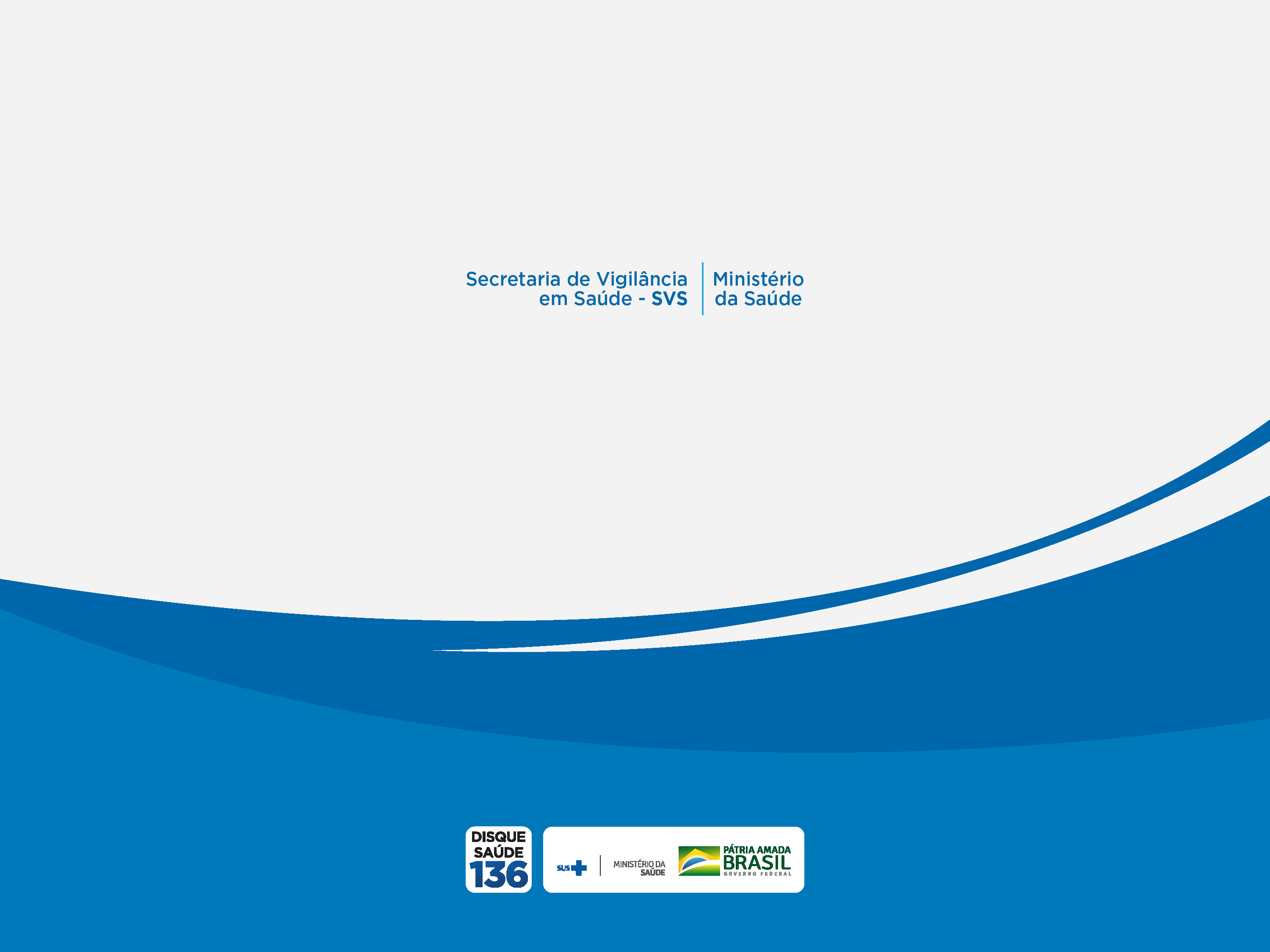 Tel: (55-61) 3315-2787

tuberculose@saude.gov.br

www.saude.gov.br/tuberculose